Figure 1.1 Trends in the annual number of ESRD incident cases (in thousands) 
by modality, in the U.S. population, 1996-2013
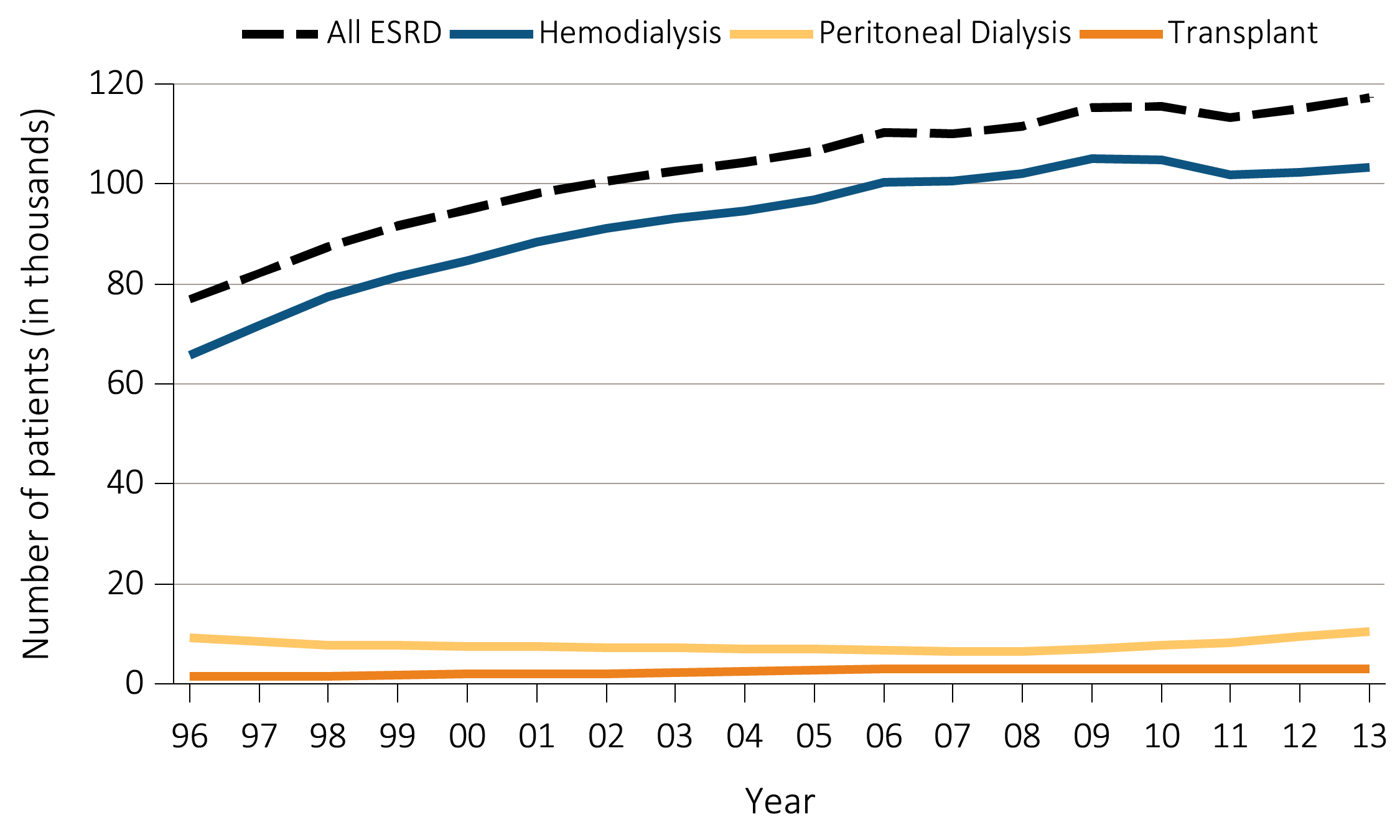 Data Source: Reference Table D1. Abbreviation: ESRD, end-stage renal disease.
Vol 2, ESRD, Ch 1
2
Figure 1.2  Trends in the adjusted* incidence rate (per million/year) of ESRD 
(bars; scale on right), and annual change (%) in the adjusted* incidence rate of ESRD 
(lines; scale on left) in the U.S. population, 1996-2013
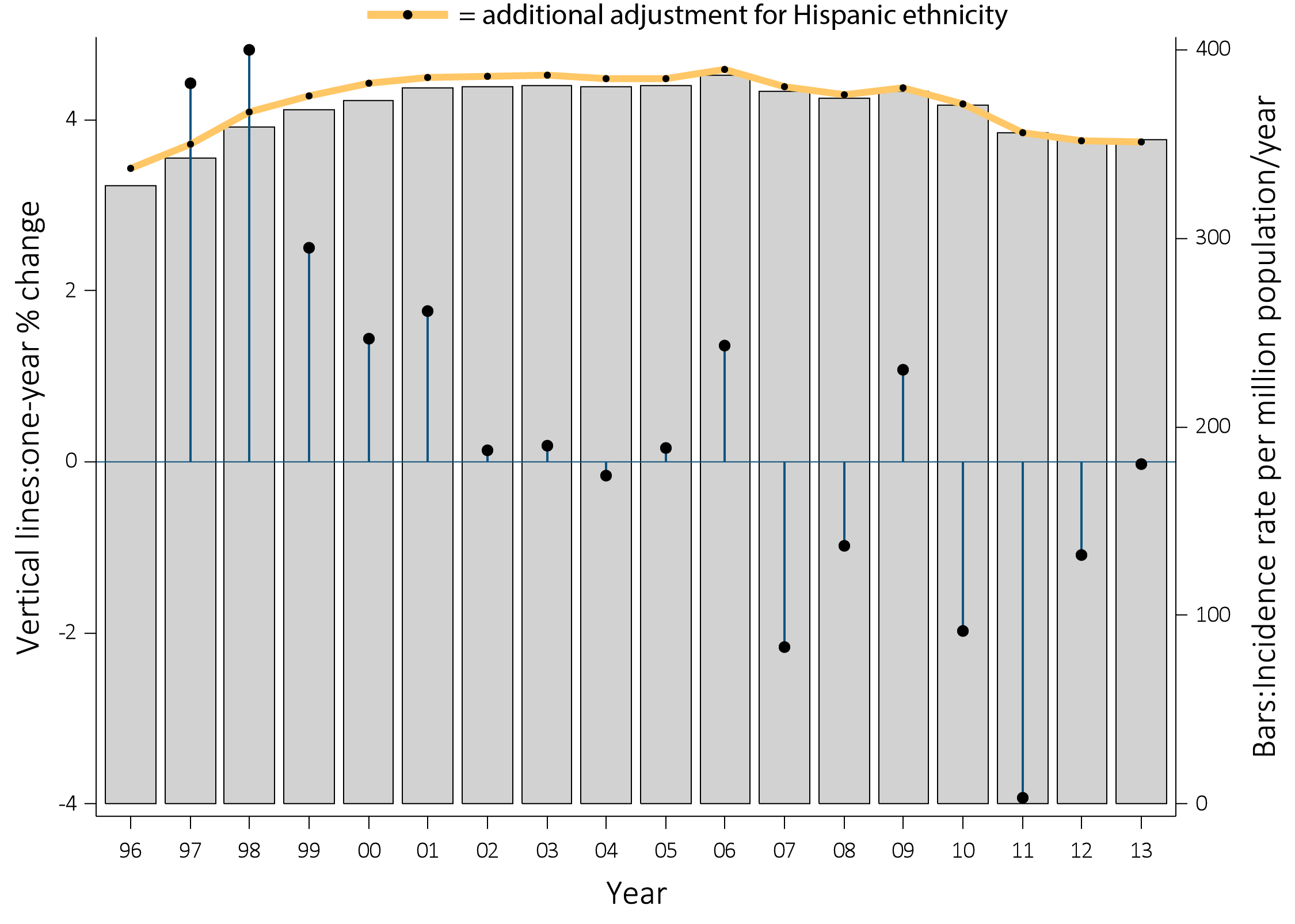 Data Source: Reference Table A.2(2) and special analyses, USRDS ESRD Database. *Adjusted for age, sex, and race.
The standard population was the U.S. population in 2011. Abbreviation: ESRD, end-stage renal disease.
Vol 2, ESRD, Ch 1
3
Table 1.1  Adjusted* incidence rate (per million/year) of ESRD in the U.S. population,
and distribution (%) of age, diabetes, sex, race, and ethnicity among incident ESRD cases 
by ESRD Network, 2013
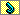 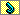 Data Source: Reference Table A.10 and special analyses, USRDS ESRD Database. *Adjusted for age, sex,  race, and ethnicity. The standard population was the U.S. population in 2011. Listed from lowest to highest rate per million/year. Abbreviations: Af Am, African American; ESRD, end-stage renal disease; Hisp, Hispanic; N Am, Native American.
Vol 2, ESRD, Ch 1
4
Figure 1.3  Map of the adjusted* incidence rate (per million/year) of ESRD,
by Health Service Area, in the U.S. population, 2013
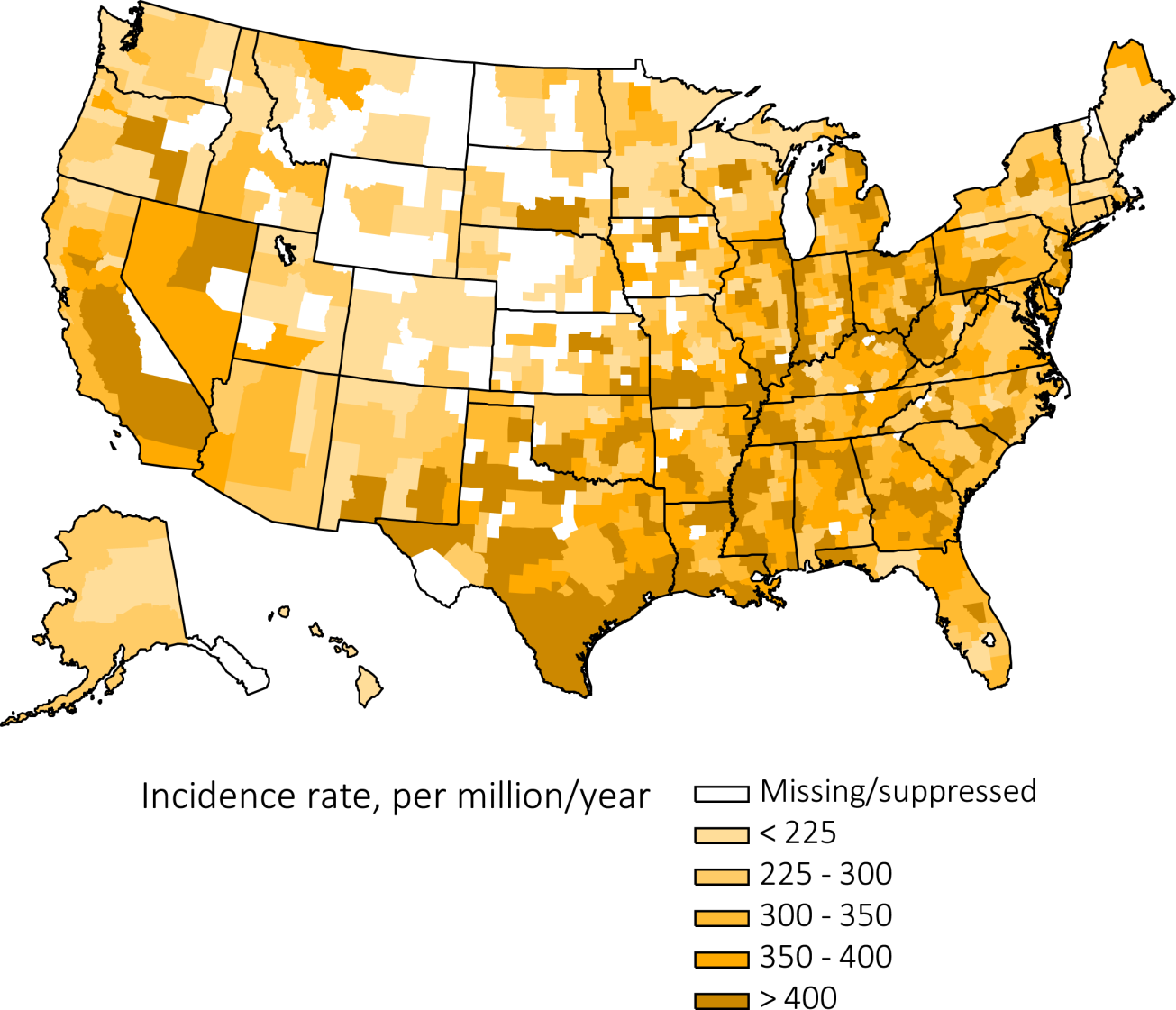 Data Source: Special analyses, USRDS ESRD Database. *Adjusted for age, sex, and race. The standard population
was the U.S. population in 2011. Abbreviation: ESRD, end-stage renal disease.
Vol 2, ESRD, Ch 1
5
Figure 1.4(a)  Trends in annual number of ESRD incident cases (in thousands), 
by age group, in the U.S. population, 1996-2013
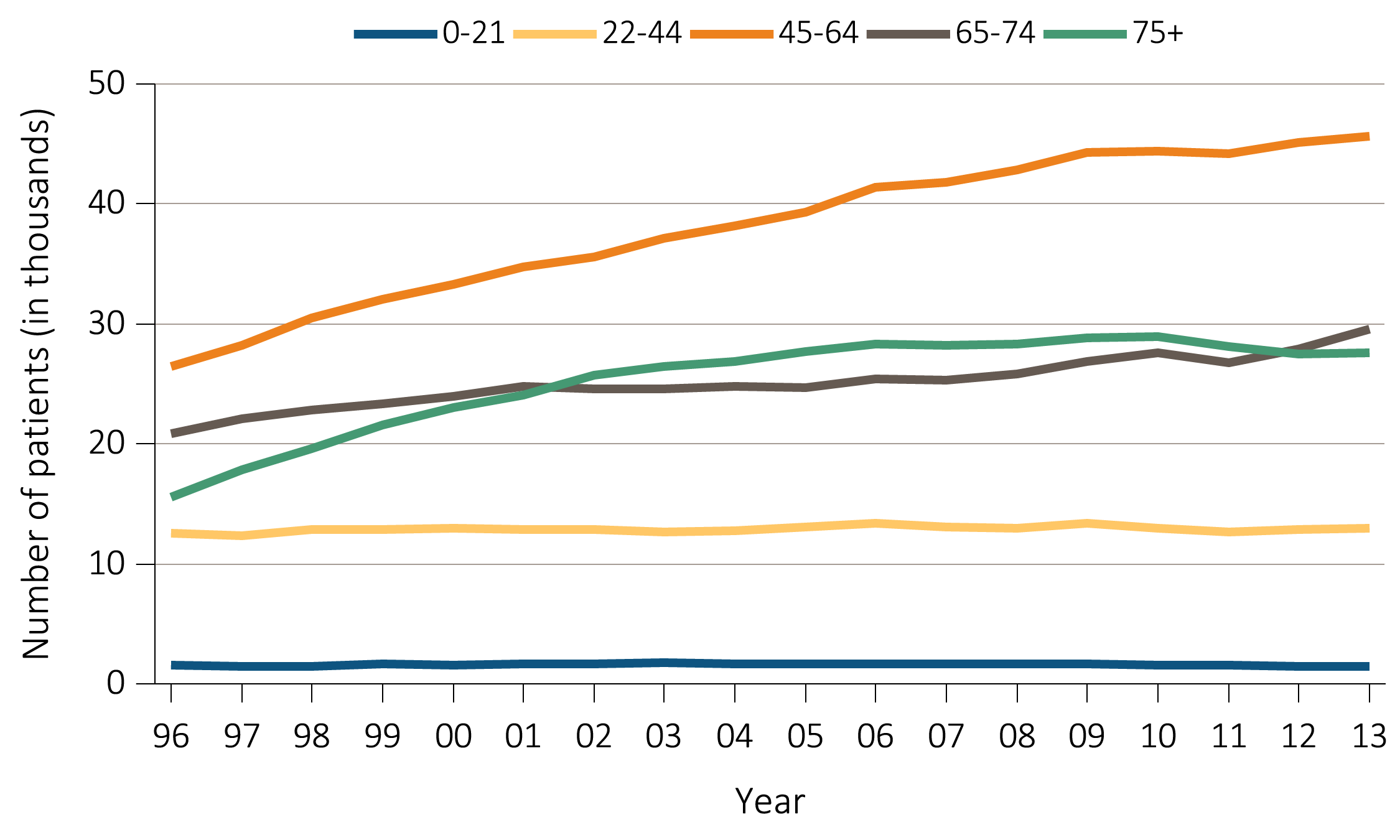 Data Source: Reference Table A.1. Abbreviation: ESRD, end-stage renal disease.
Vol 2, ESRD, Ch 1
6
Figure 1.4(b)  Trends in adjusted* ESRD incidence rate (per million/year),
by age group, in the U.S. population, 1996-2013
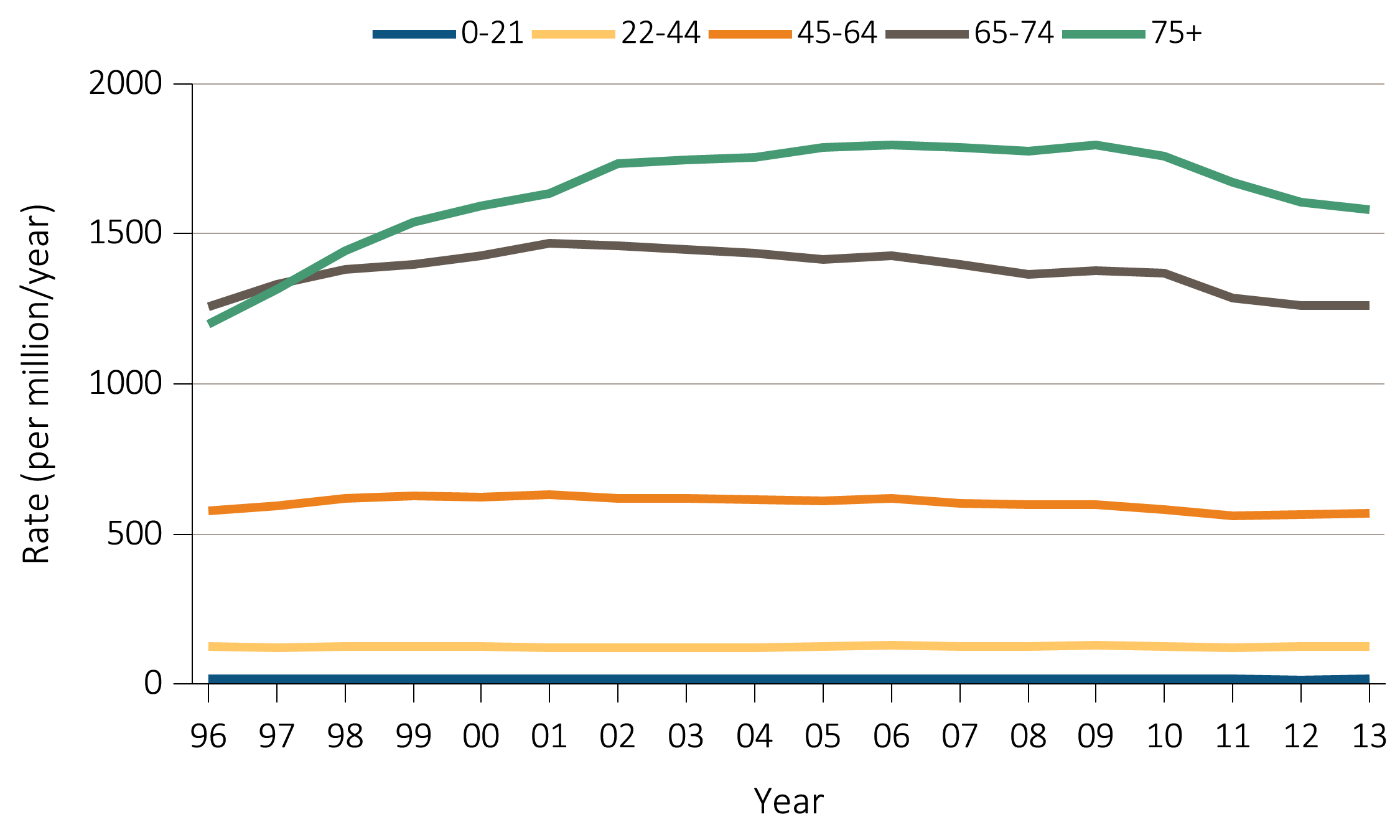 Data Source: Special analyses, USRDS ESRD Database. *Adjusted for sex and race.
The standard population was the U.S. population in 2011. Abbreviation: ESRD, end-stage renal disease.
Vol 2, ESRD, Ch 1
7
Figure 1.5(a)  Trends in annual number of ESRD incident cases (in thousands), 
by race, in the U.S. population, 1996-2013
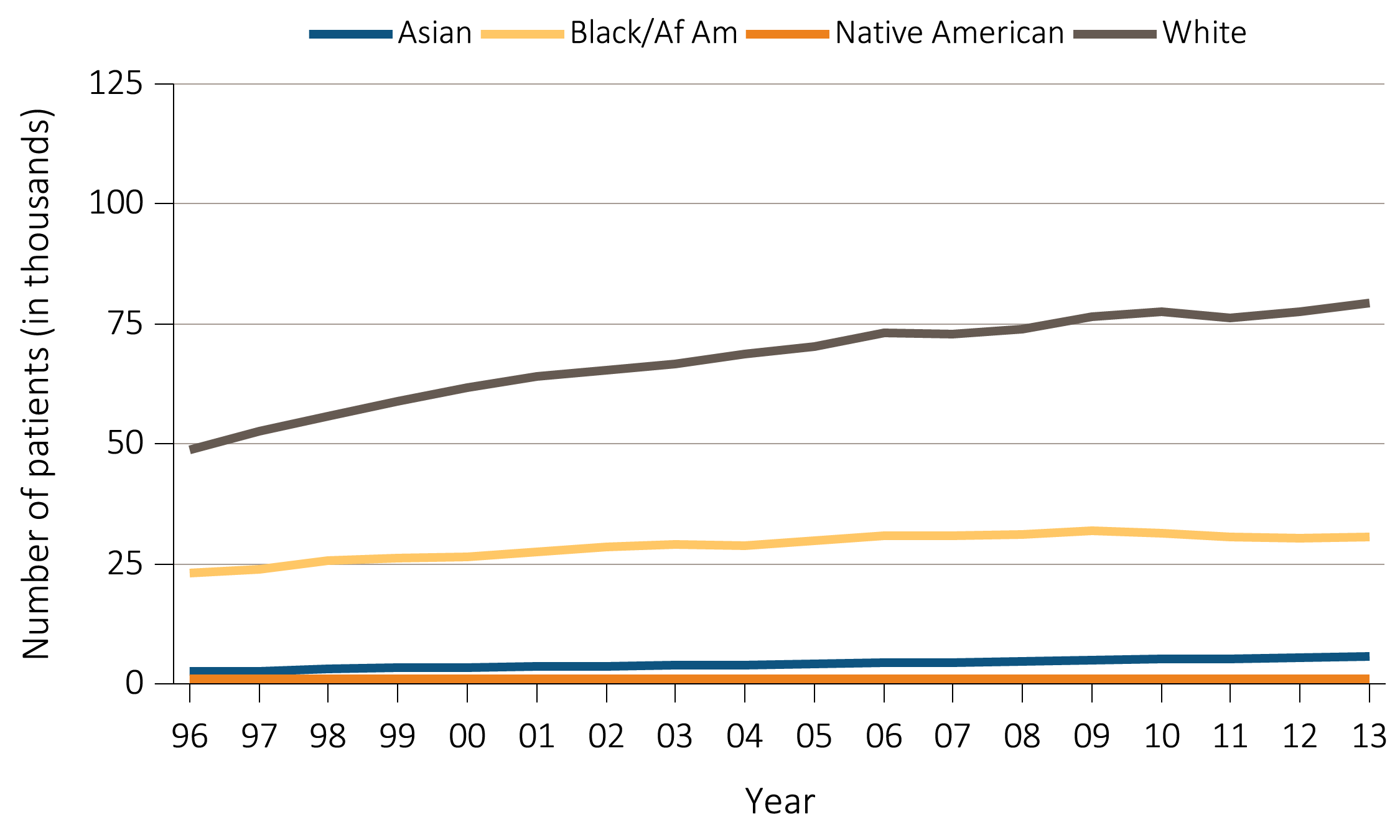 Data Source: Reference Table A.1. Abbreviations: Af Am, African American; ESRD, end-stage renal disease.
Vol 2, ESRD, Ch 1
8
Figure 1.5(b)  Trends in adjusted* ESRD incidence rate (per million/year),
by race, in the U.S. population, 1996-2013
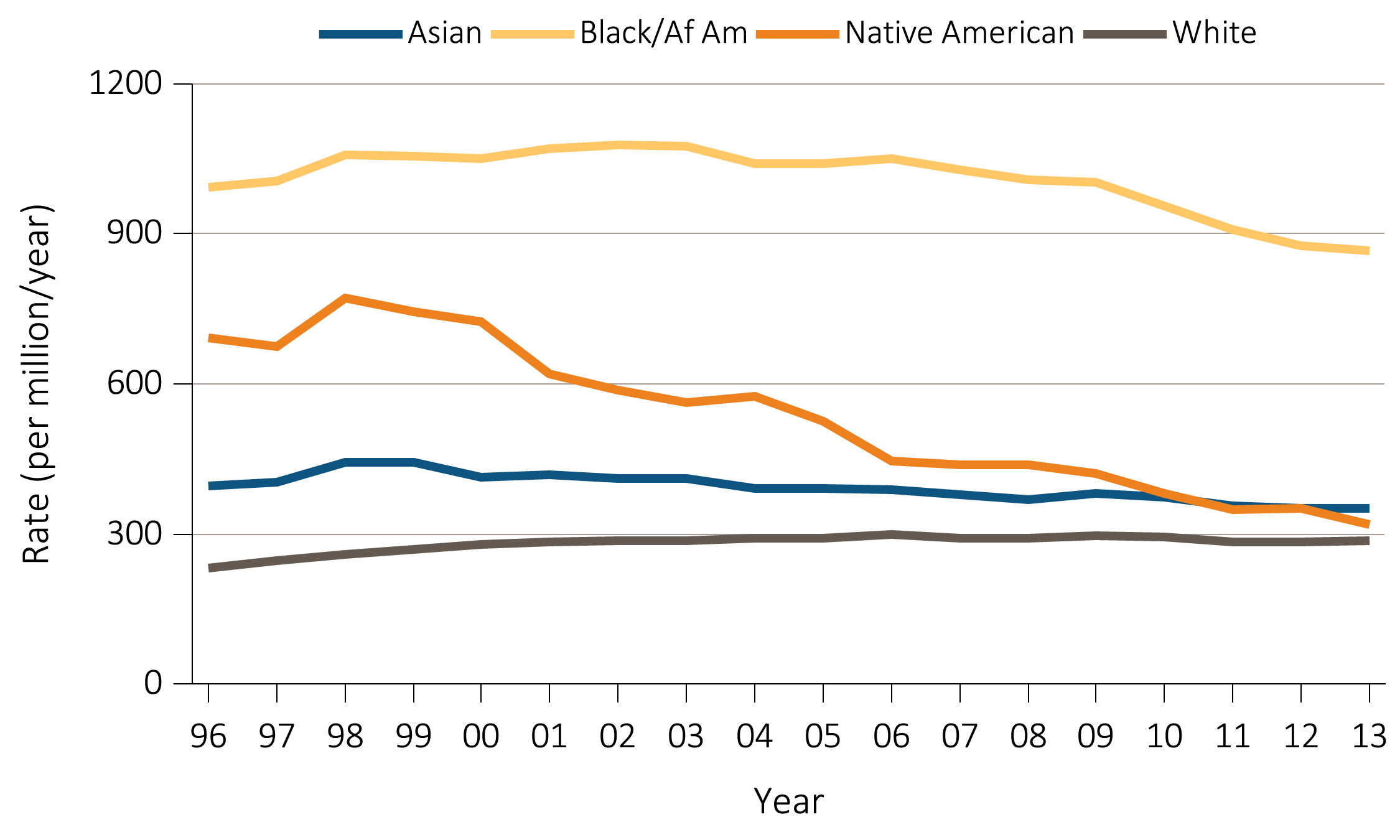 Data Source: Special analyses, USRDS ESRD Database. *Adjusted for age and sex. The standard population was the U.S. population in 2011. Abbreviations: Af Am, African American; ESRD, end-stage renal disease.
Vol 2, ESRD, Ch 1
9
Figure 1.6(a)  Trends in annual number of ESRD incident cases (in thousands), 
by Hispanic ethnicity, in the U.S. population, 1996-2013
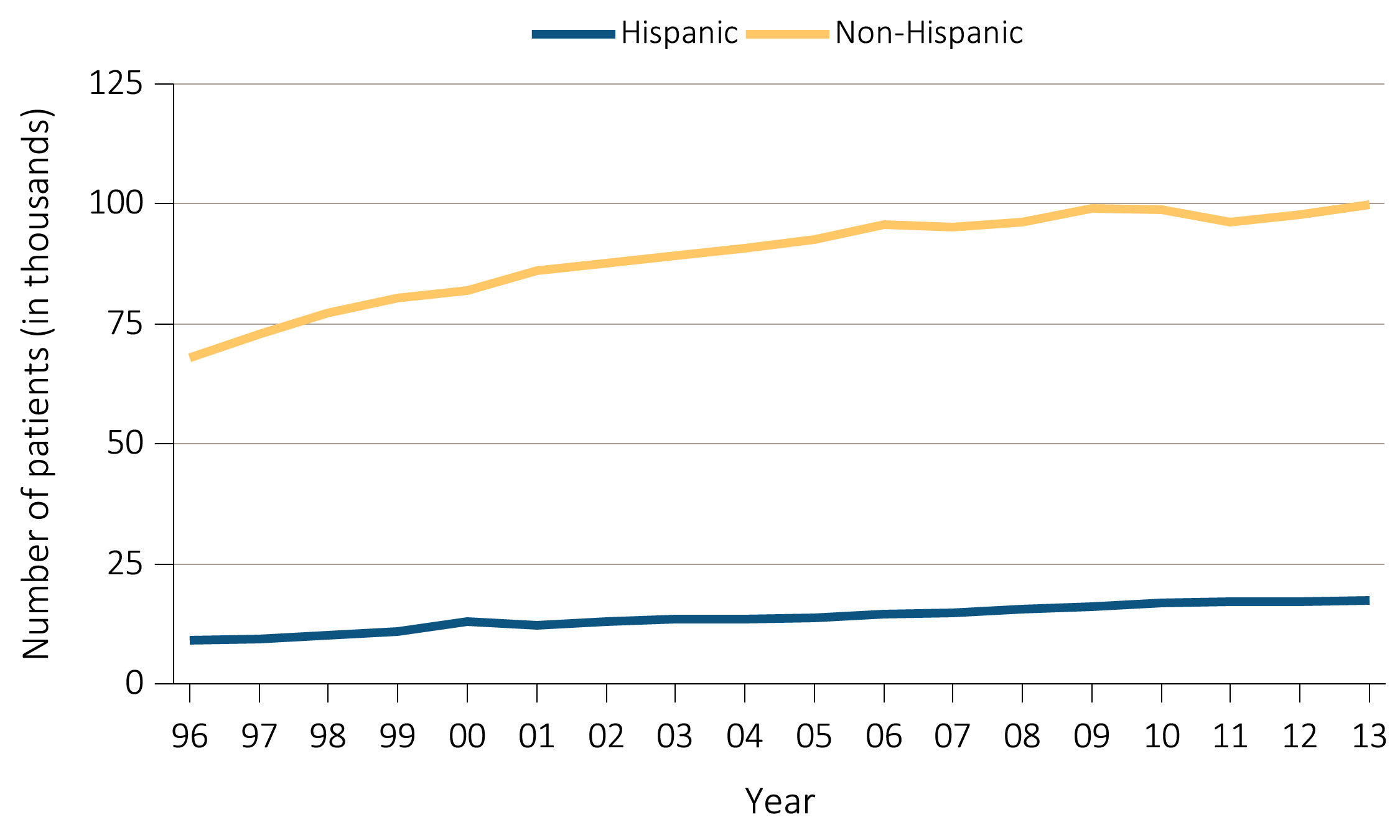 Data Source: Reference Tables A.1. Abbreviation: ESRD, end-stage renal disease.
Vol 2, ESRD, Ch 1
10
Figure 1.6(b)  Trends in adjusted* ESRD incidence rate (per million/year),
by Hispanic ethnicity, in the U.S. population, 1996-2013
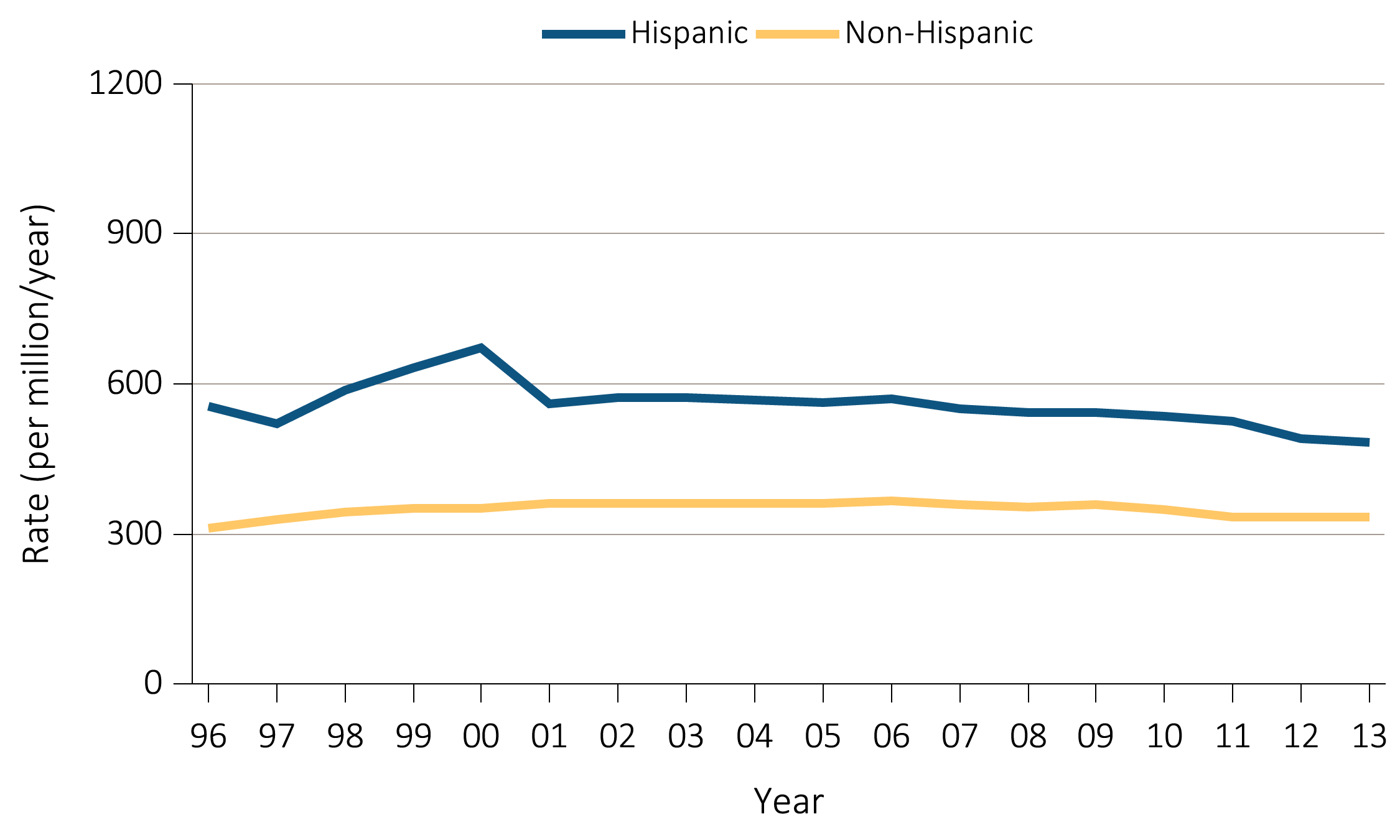 Data Source: Reference Tables A.2(2). *Adjusted for age, sex, and race. The standard population was the U.S. population in 2011. Abbreviation: ESRD, end-stage renal disease.
Vol 2, ESRD, Ch 1
11
Figure 1.7(a)  Trends in annual number of ESRD incident cases (in thousands),
by primary cause of ESRD, in the U.S. population, 1996-2013
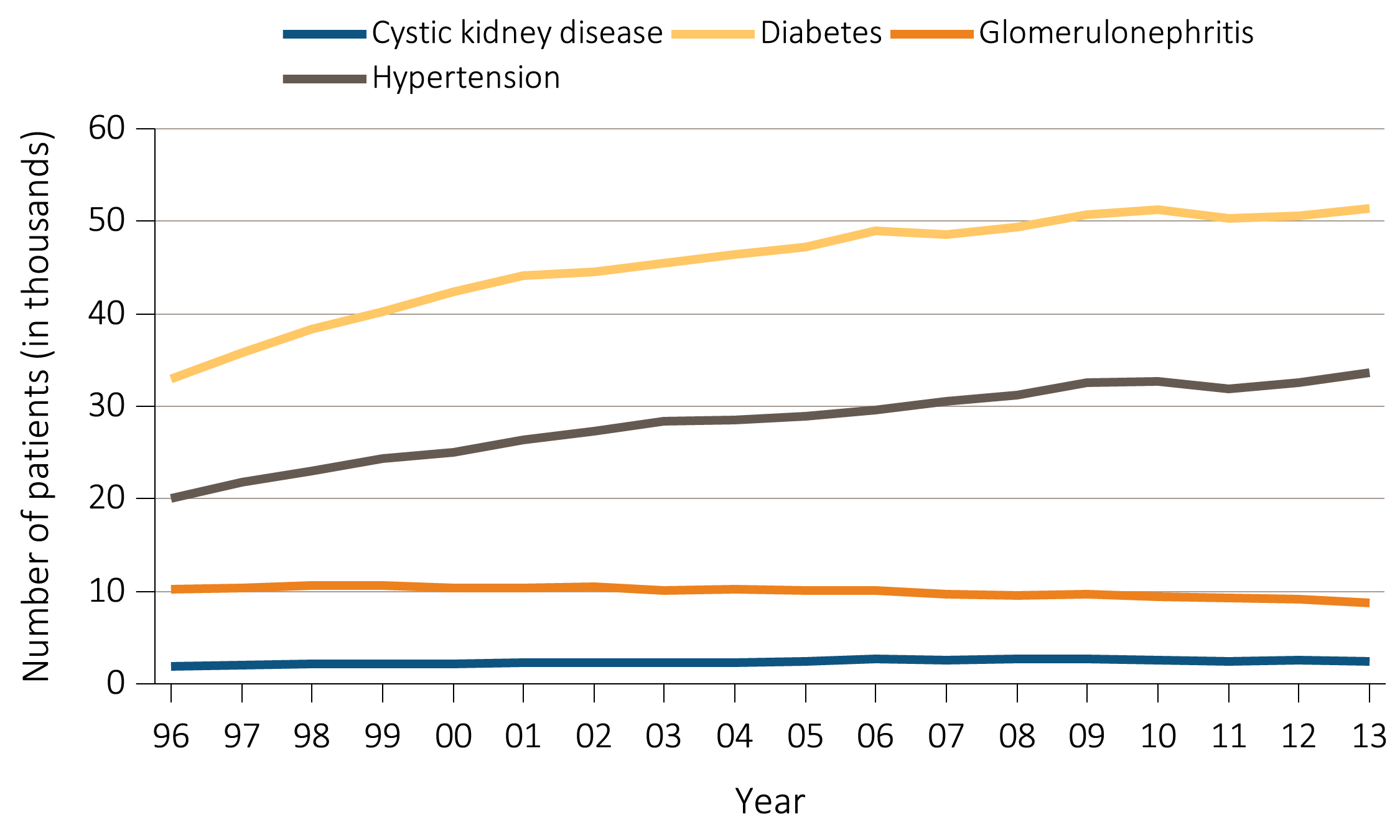 Data Source: Reference Table A.1. Abbreviation: ESRD, end-stage renal disease.
Vol 2, ESRD, Ch 1
12
Figure 1.7(b)  Trends in adjusted* ESRD incidence rate (per million/year),
by primary cause of ESRD, in the U.S. population, 1996-2013
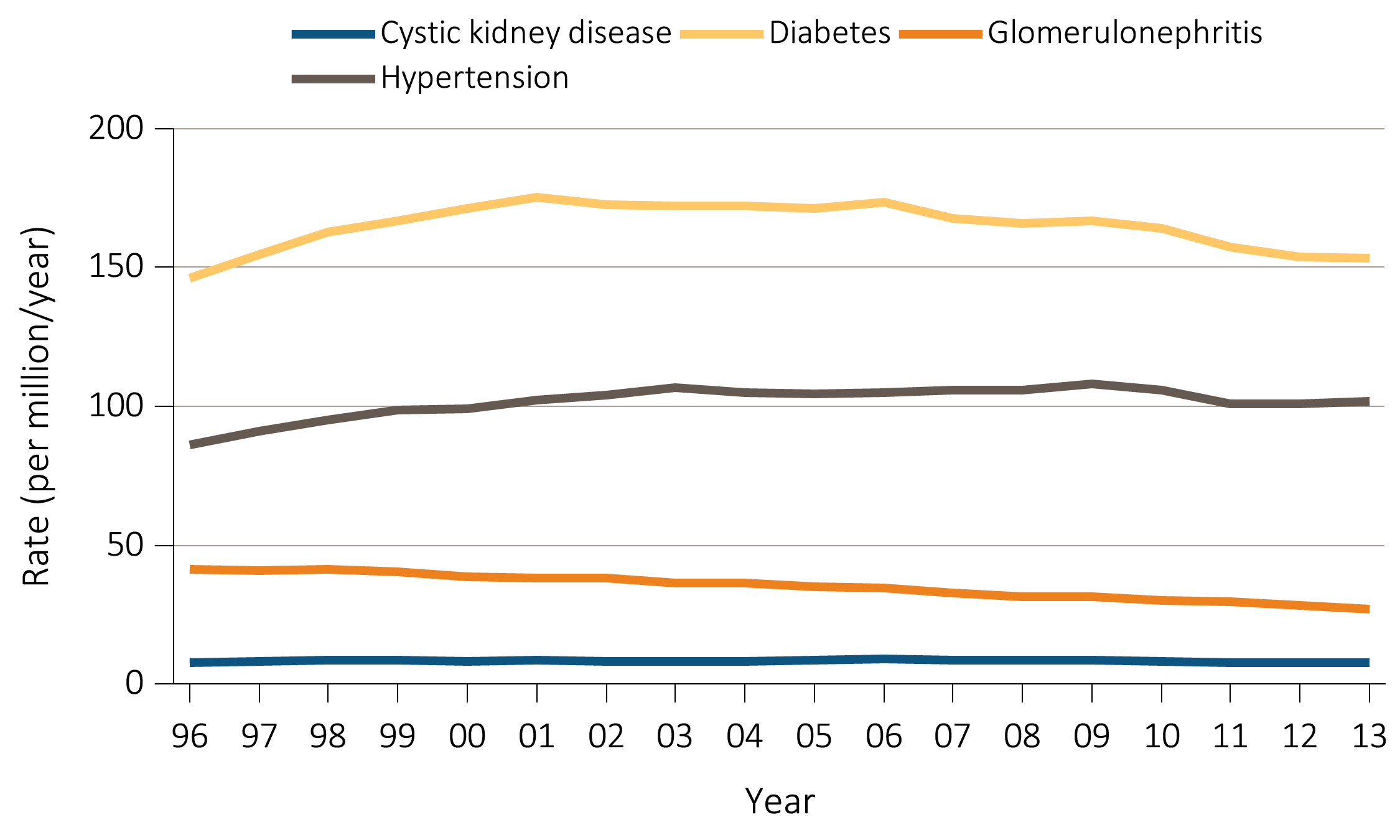 Data Source: Special analyses, USRDS ESRD Database. *Adjusted for age, sex, and race.
The standard population was the U.S. population in 2011. Abbreviation: ESRD, end-stage renal disease.
Vol 2, ESRD, Ch 1
13
Figure 1.8  Trends in the sex-adjusted incidence rate (per million/year) of ESRD due to diabetes as the primary cause, by age and race, in the U.S. population, 1996-2013
(a) White
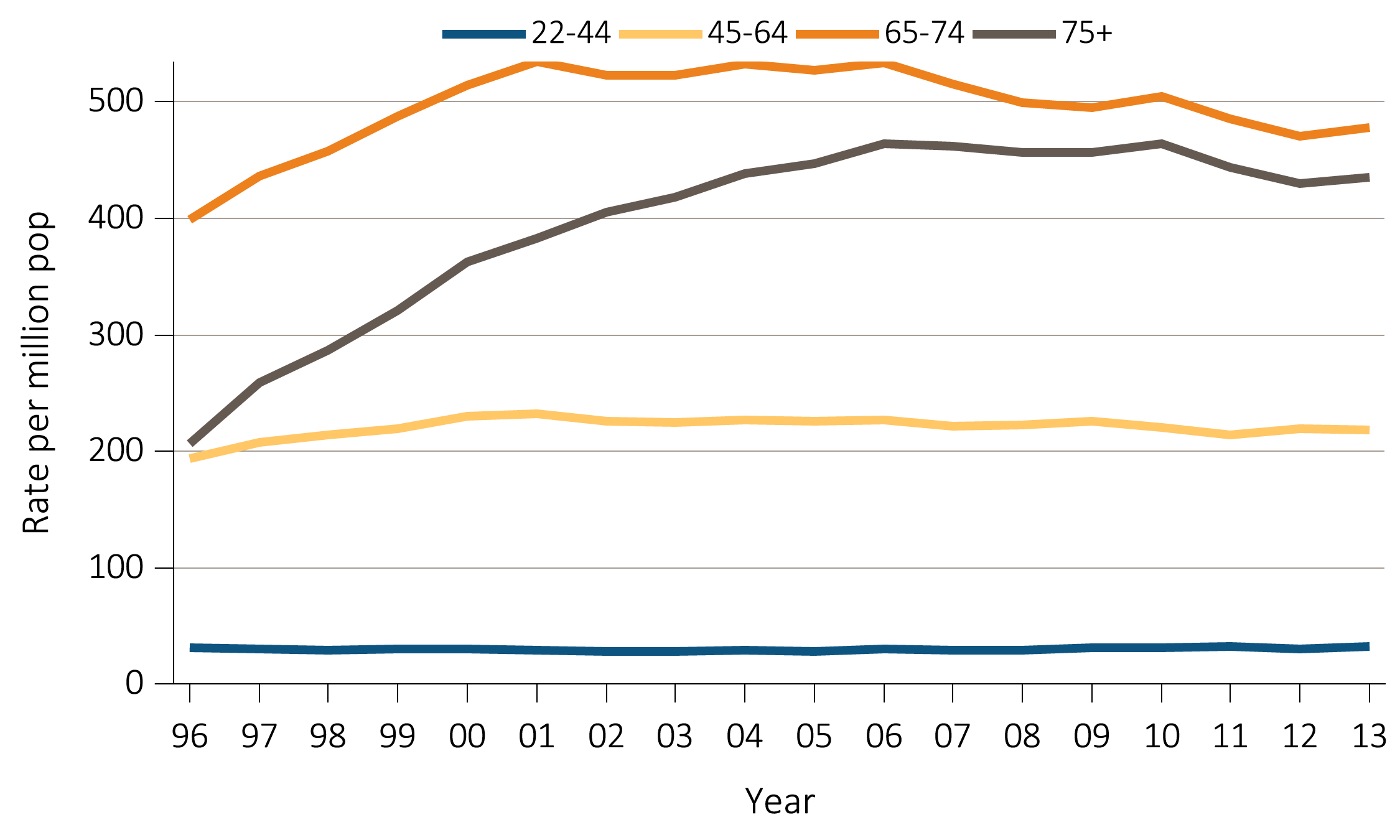 Data Source: Special analyses, USRDS ESRD Database. *Adjusted for sex. The standard population was the U.S. population in 2011. Abbreviations: ESRD, end-stage renal disease.
Vol 2, ESRD, Ch 1
14
Figure 1.8  Trends in the sex-adjusted incidence rate (per million/year) of ESRD due to diabetes as the primary cause, by age and race, in the U.S. population, 1996-2013
(b) Black
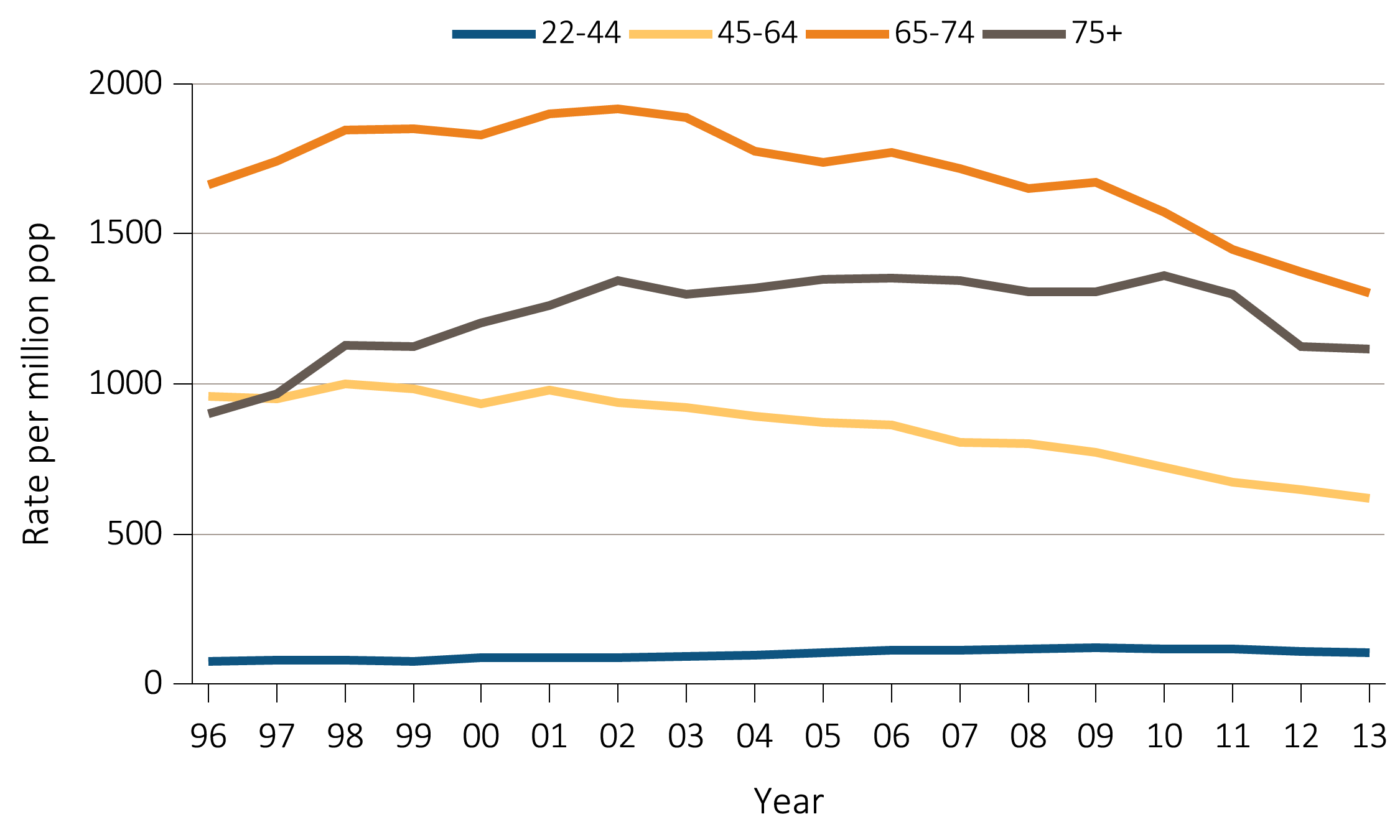 Data Source: Special analyses, USRDS ESRD Database. *Adjusted for sex. The standard population was the U.S. population in 2011. Abbreviations: ESRD, end-stage renal disease.
Vol 2, ESRD, Ch 1
15
Figure 1.8  Trends in the sex-adjusted incidence rate (per million/year) of ESRD due to diabetes as the primary cause, by age and ethnicity, in the U.S. population, 1996-2013
(c) Hispanic
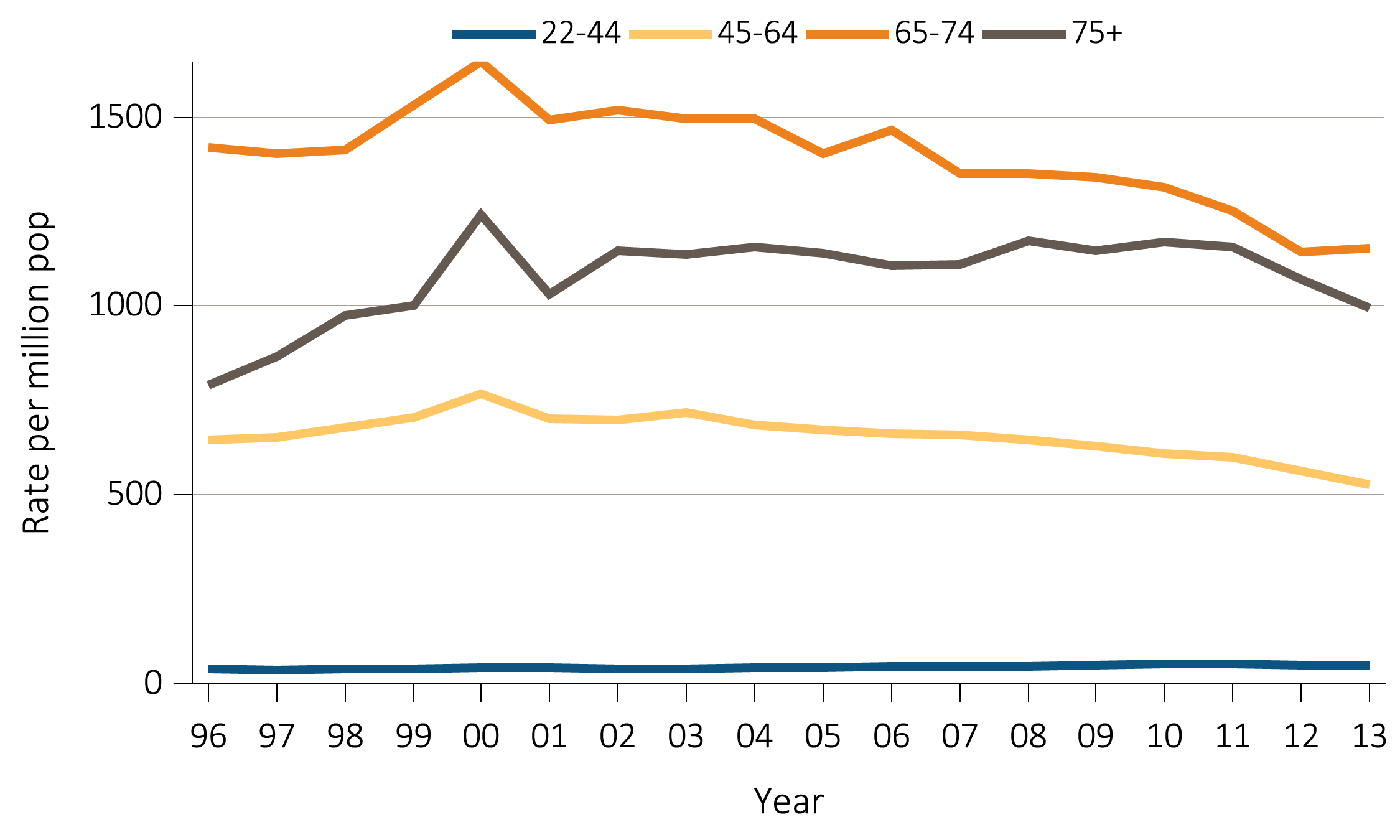 Data Source: Special analyses, USRDS ESRD Database. *Adjusted for sex. The standard population was the U.S. population in 2011. Abbreviations: ESRD, end-stage renal disease.
Vol 2, ESRD, Ch 1
16
Figure 1.9  Trends in the sex-adjusted incidence rate (per million/year) of ESRD due to hypertension as the primary cause, by age and race, in the U.S. population, 1996-2013
(a) White
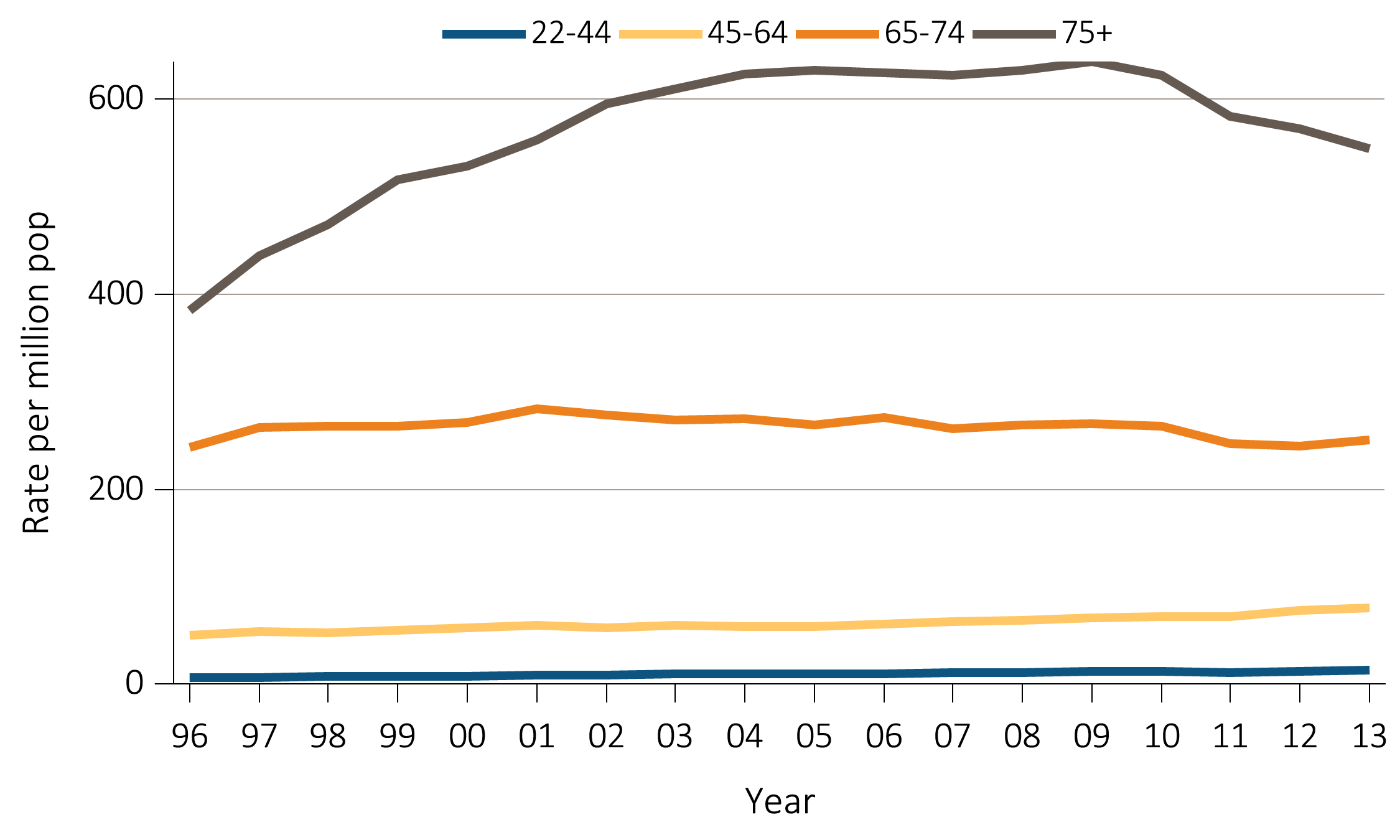 Data Source: Special analyses, USRDS ESRD Database. *Adjusted for sex. The standard population was the U.S. population in 2011. Abbreviations: ESRD, end-stage renal disease.
Vol 2, ESRD, Ch 1
17
Figure 1.9  Trends in the sex-adjusted incidence rate (per million/year) of ESRD due to hypertension as the primary cause, by age and race, in the U.S. population, 1996-2013
(b) Black
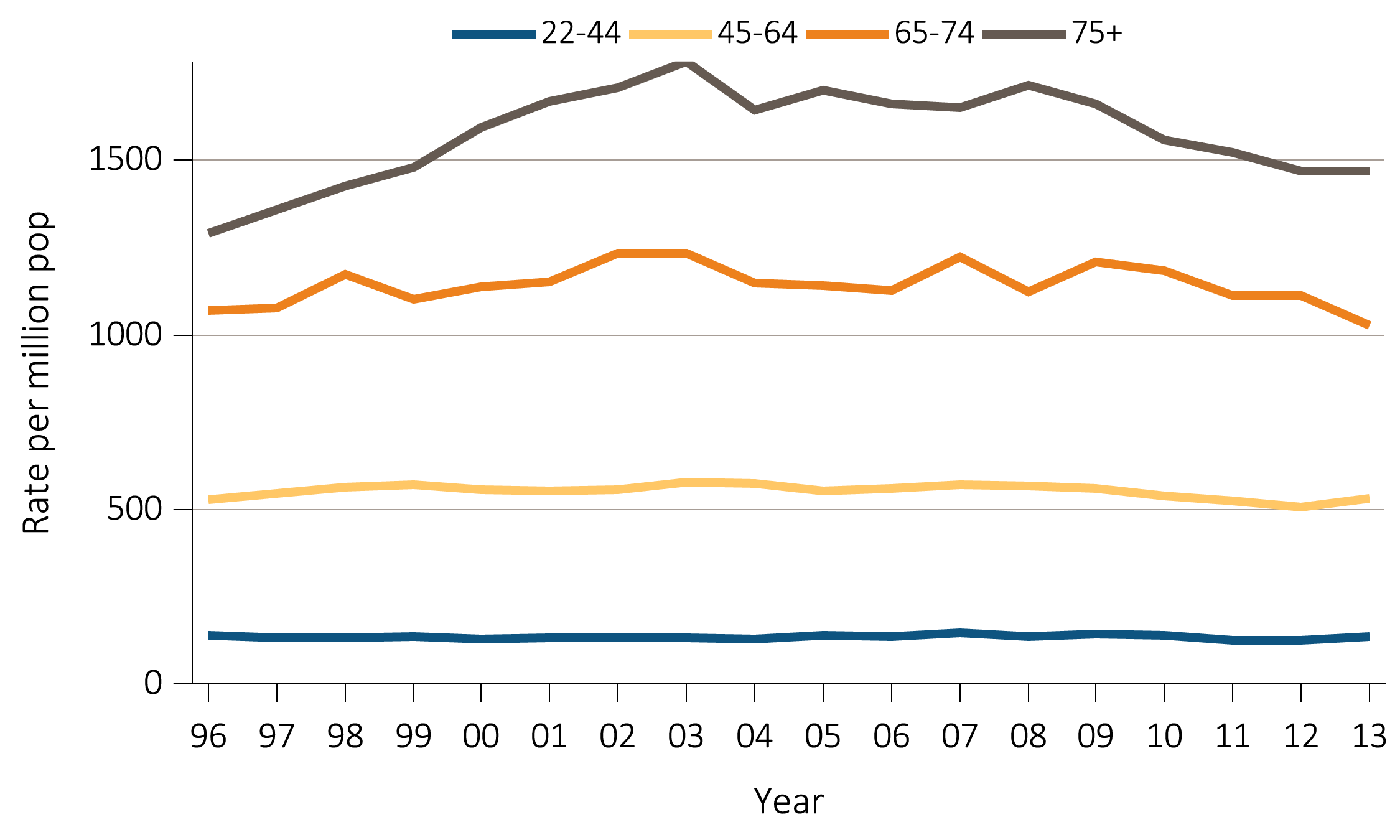 Data Source: Special analyses, USRDS ESRD Database. *Adjusted for sex. The standard population was the U.S. population in 2011. Abbreviations: ESRD, end-stage renal disease.
Vol 2, ESRD, Ch 1
18
Figure 1.9  Trends in the sex-adjusted incidence rate (per million/year) of ESRD due to hypertension as the primary cause, by age and ethnicity, in the U.S. population, 1996-2013
(c) Hispanic
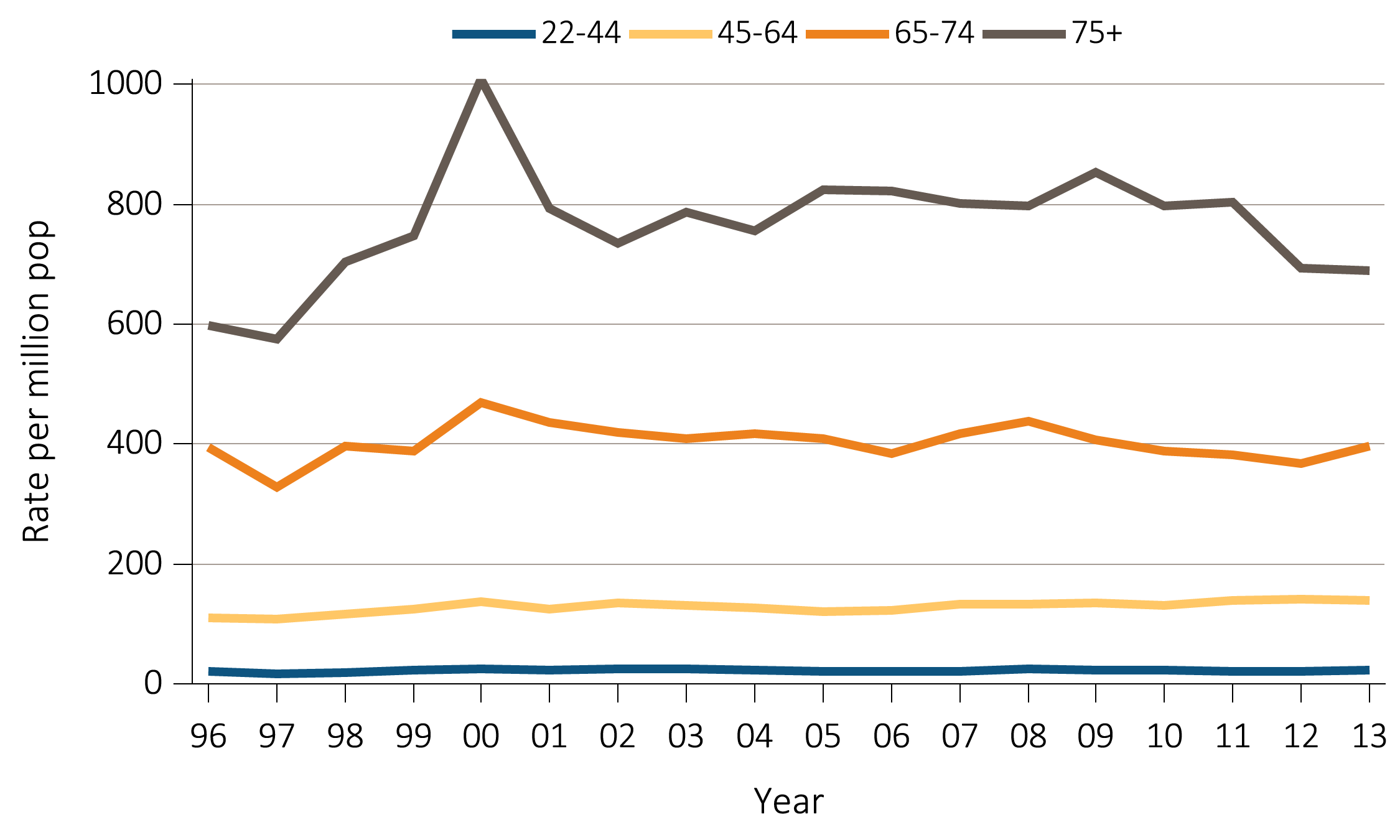 Data Source: Special analyses, USRDS ESRD Database. *Adjusted for sex. The standard population was the U.S. population in 2011. Abbreviations: ESRD, end-stage renal disease.
Vol 2, ESRD, Ch 1
19
Figure 1.10  Trends in the number of ESRD prevalent cases (in thousands) by modality, 
in the U.S. population, 1996-2013
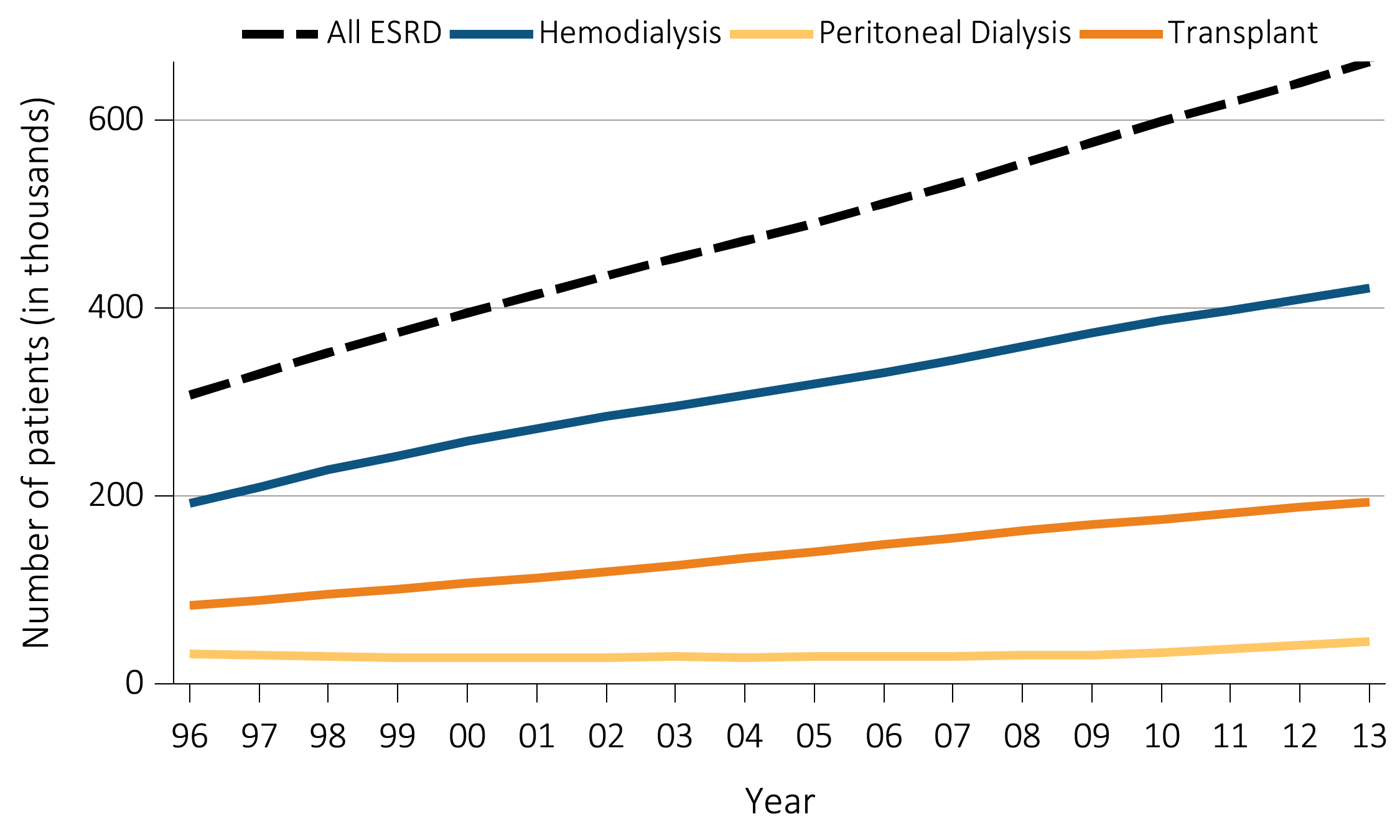 Data Source: Reference Table D.1. Abbreviation: ESRD, end-stage renal disease.
Vol 2, ESRD, Ch 1
20
Figure 1.11  Trends in the adjusted* ESRD prevalence (per million)
(bars; scale on left), and annual change (%) in adjusted* prevalence of ESRD
(lines; scale on right), in the U.S. population, 1996-2013
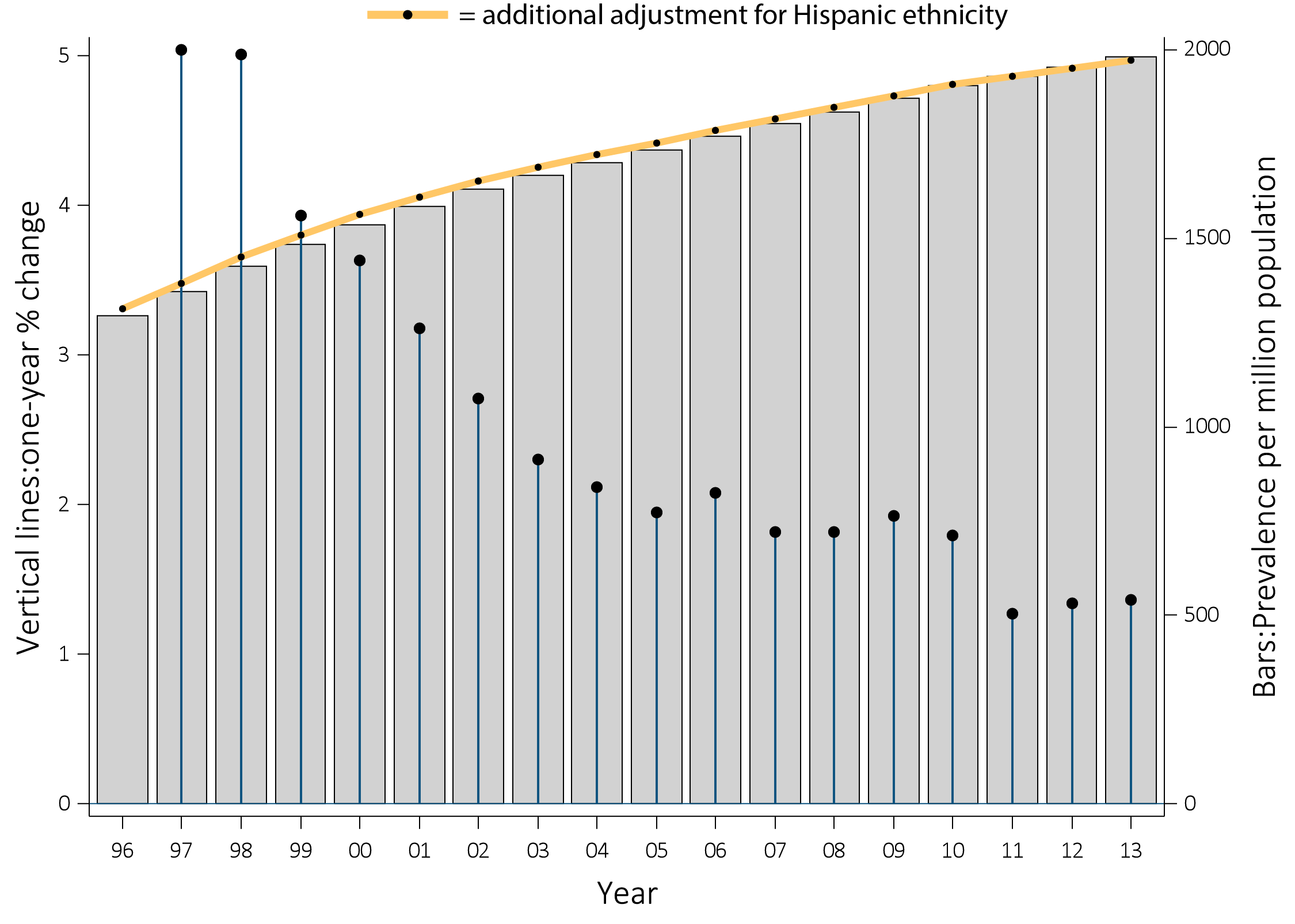 Data Source: Reference Table B.2(2) and special analyses, USRDS ESRD Database. *Adjusted for age, sex, and race.
The standard population was the U.S. population in 2011. Abbreviation: ESRD, end-stage renal disease.
Vol 2, ESRD, Ch 1
21
Table 1.2  Adjusted* prevalence (per million) of dialysis in the U.S. population, 
and distribution (%) of age, diabetes, sex, race, and ethnicity 
among prevalent dialysis patients, by ESRD Network, 2013
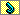 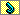 Data Source: Special analyses, USRDS ESRD Database. *Adjusted for age, sex, and race. The standard population was the U.S. population in 2011. Listed from lowest to highest prevalence per million. Abbreviations: Af Am, African American; ESRD, end-stage renal disease; Hisp, Hispanic; N Am, Native American.
Vol 2, ESRD, Ch 1
22
Table 1.3  Adjusted* prevalence (per million) of kidney transplant patients in the 
U.S. population, and distribution (%) of age, diabetes, sex, race, and ethnicity 
among prevalent transplant patients, by ESRD Network, 2013
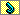 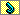 Data Source: Special analyses, USRDS ESRD Database. *Adjusted for age, sex, and race. The standard population was the U.S. population in 2011. Listed from lowest to highest prevalence per million. Abbreviations: Af Am, African American; ESRD, end-stage renal disease; Hisp, Hispanic; N Am, Native American.
Vol 2, ESRD, Ch 1
23
Figure 1.12  Map of the adjusted* prevalence (per million) of ESRD,
by Health Service Area, in the U.S. population, 2013**
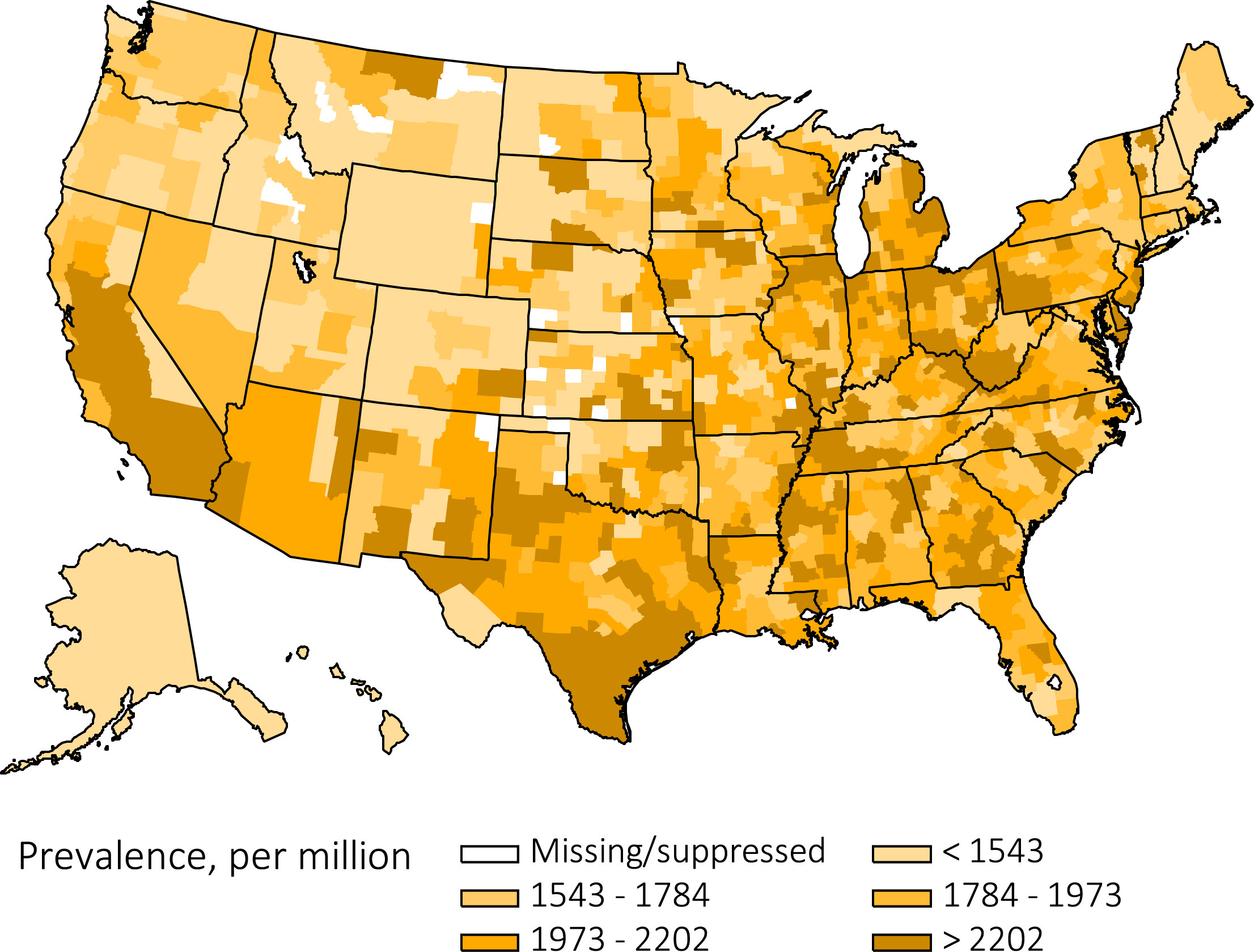 Data Source: Special analyses, USRDS ESRD Database. *Adjusted for age, sex, and race. The standard population was the U.S. population in 2011. **Three Health Service Areas were suppressed because the ratio of unadjusted rate to adjusted rate or adjusted rate to unadjusted rate was greater than 3. Abbreviation: ESRD, end-stage renal disease.
Vol 2, ESRD, Ch 1
24
Figure 1.13(a)  Trends in number of prevalent ESRD cases (in thousands), 
by age group, in the U.S. population, 1996-2013
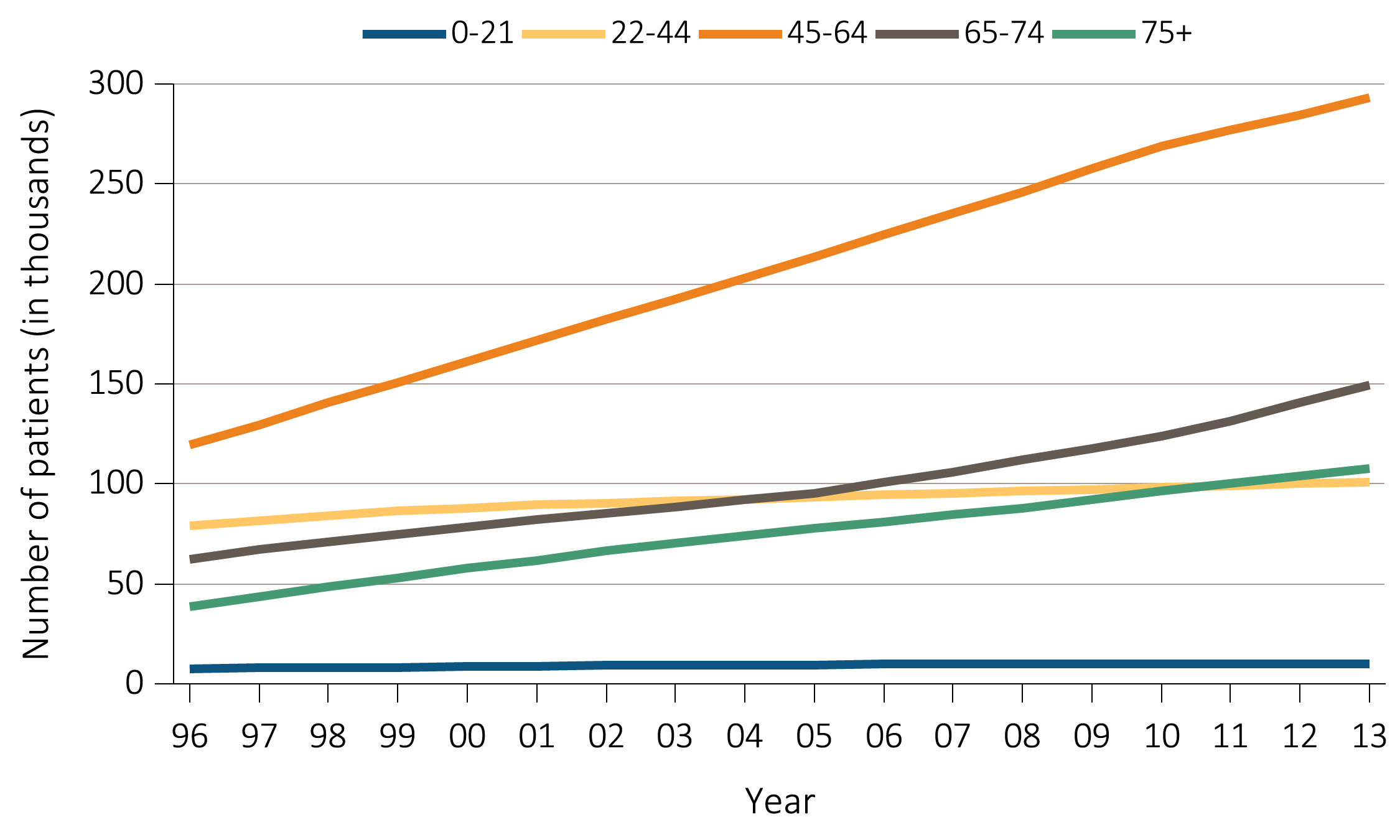 Data Source: Reference Table B.1. *Point prevalence on December 31 of each year. Abbreviations: ESRD, end-stage renal disease.
Vol 2, ESRD, Ch 1
25
Figure 1.13(b)  Trends in the adjusted* prevalence (per million) of ESRD,
by age group, in the U.S. population, 1996-2013
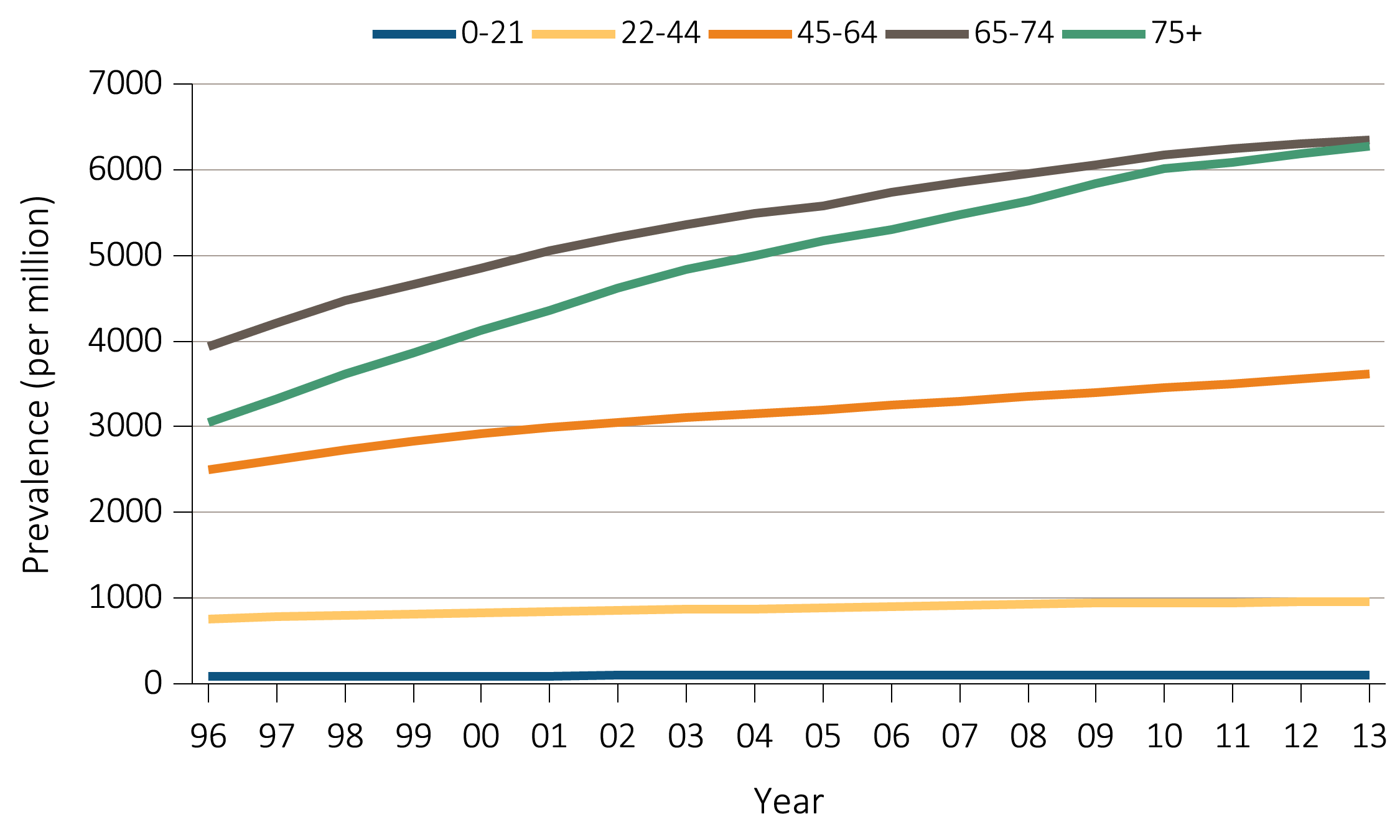 Data Source: Special analyses, USRDS ESRD Database. *Point prevalence on December 31 of each year. Adjusted for sex and race. The standard population was the U.S. population in 2011. Abbreviations: ESRD, end-stage renal disease.
Vol 2, ESRD, Ch 1
26
Figure 1.14(a)  Trends in number of prevalent ESRD cases (in thousands),
by race, in the U.S. population, 1996-2013
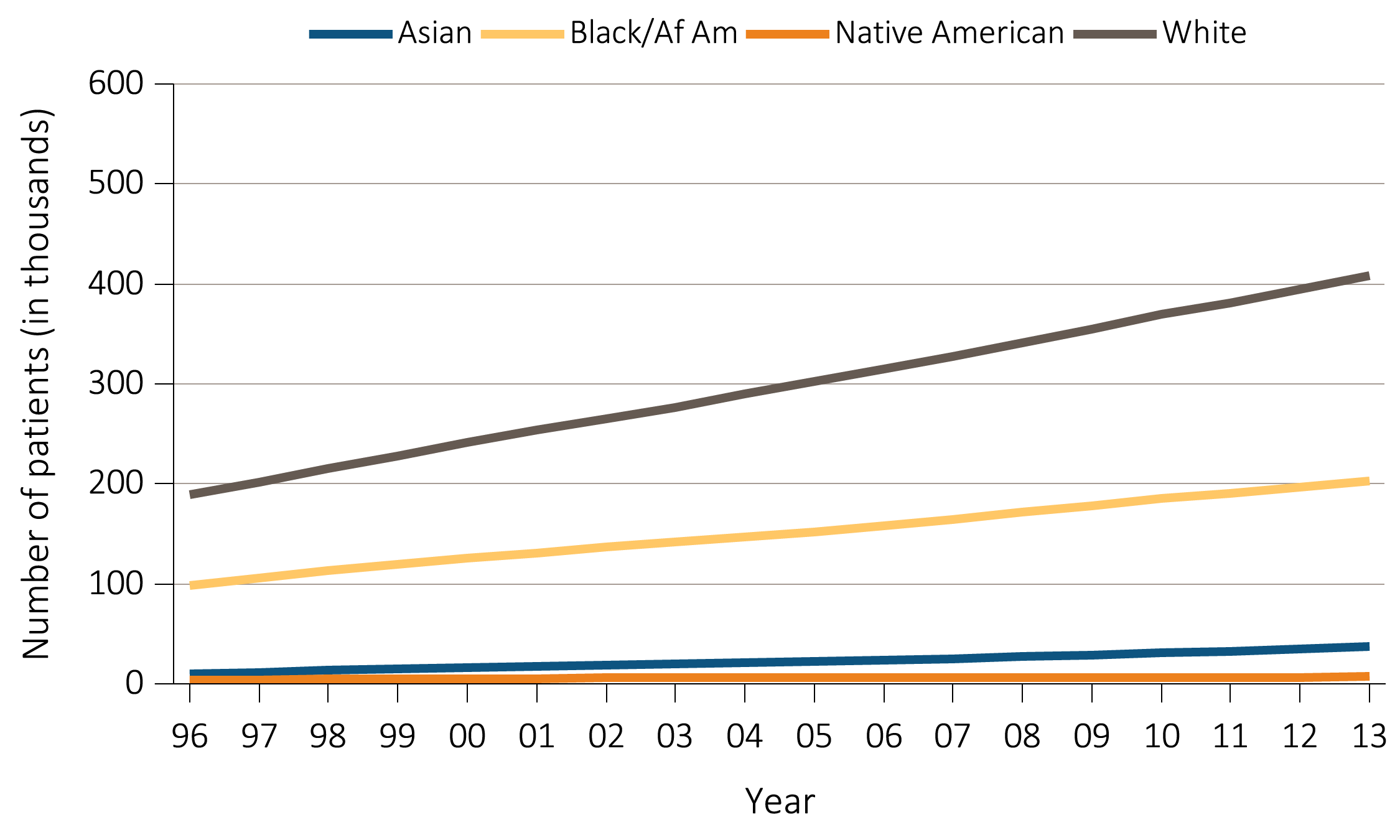 Data Source: Reference Table B.1. *Point prevalence on December 31 of each year. Abbreviations: Af Am, African American; ESRD, end-stage renal disease.
Vol 2, ESRD, Ch 1
27
Figure 1.14(b)  Trends in the adjusted* prevalence (per million) of ESRD,
by race, in the U.S. population, 1996-2013
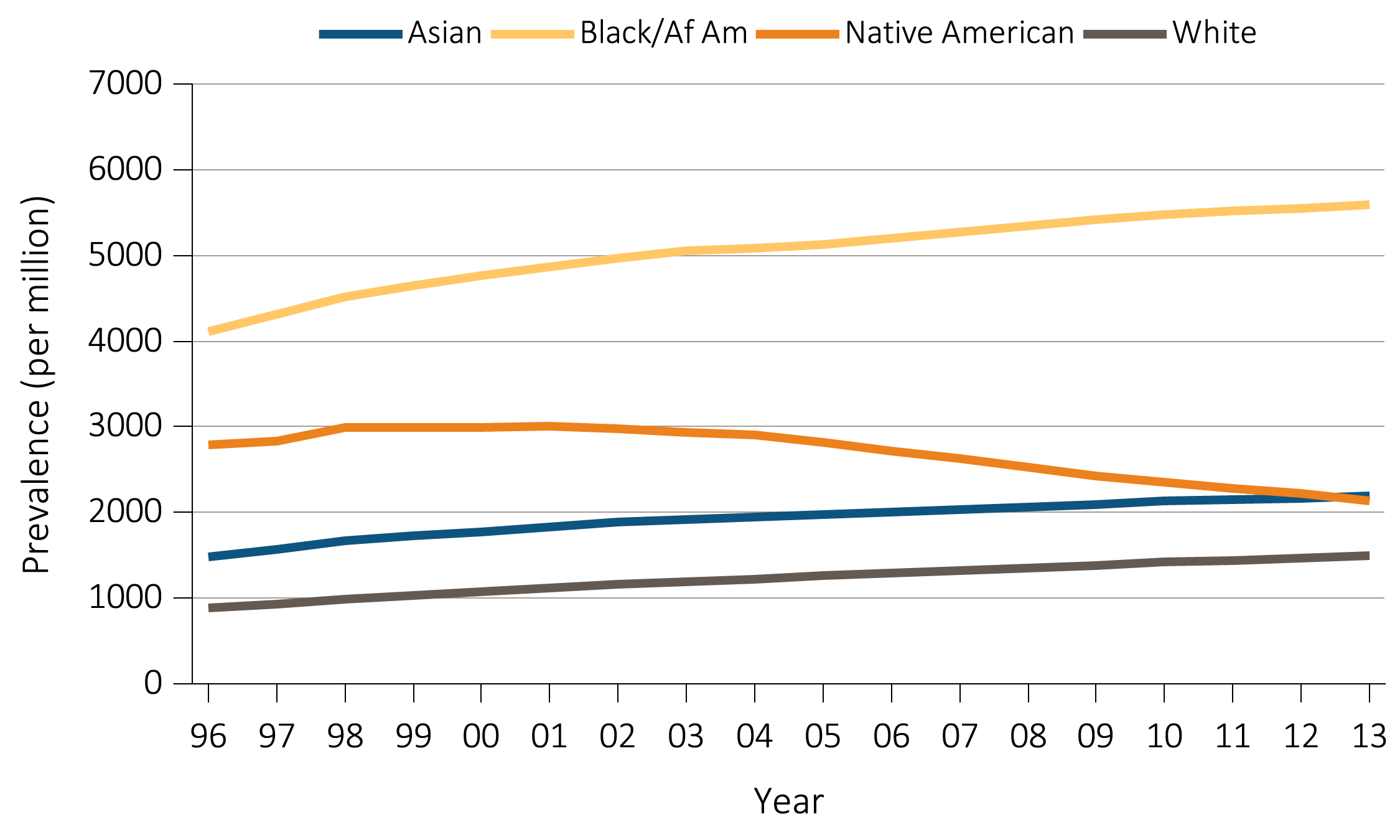 Data Source: Special analyses, USRDS ESRD Database. *Point prevalence on December 31 of each year. Adjusted for age and sex. The standard population was the U.S. population in 2011. Abbreviations: Af Am, African American; ESRD, end-stage renal disease.
Vol 2, ESRD, Ch 1
28
Figure 1.15(a)  Trends in number of prevalent ESRD cases (in thousands), 
by Hispanic ethnicity, in the U.S. population, 1996-2013
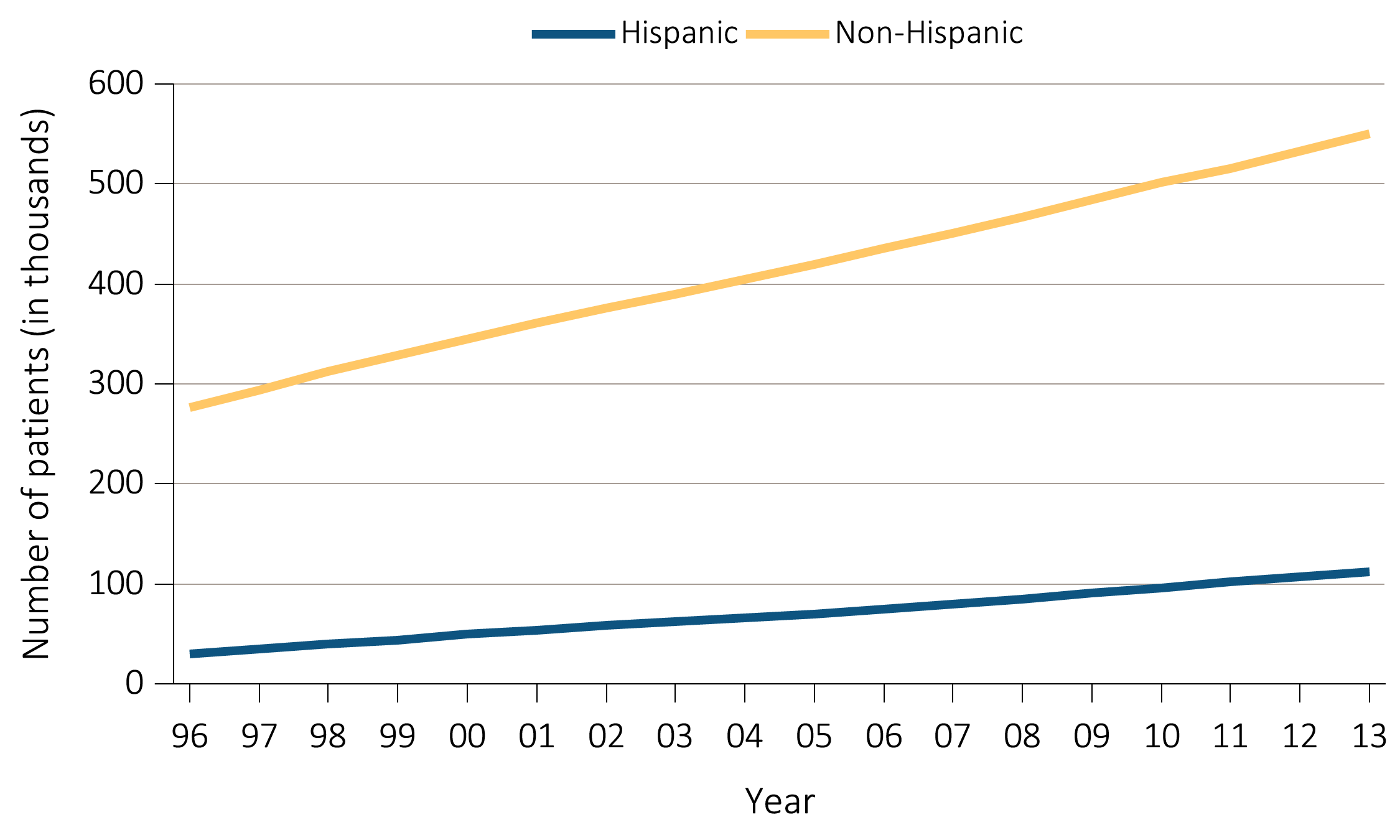 Data Source: Reference Tables B.1.*Point prevalence on December 31 of each year. Abbreviation: ESRD, end-stage renal disease.
Vol 2, ESRD, Ch 1
29
Figure 1.15(b)  Trends in the adjusted* prevalence (per million) of ESRD,
by Hispanic ethnicity, in the U.S. population, 1996-2013
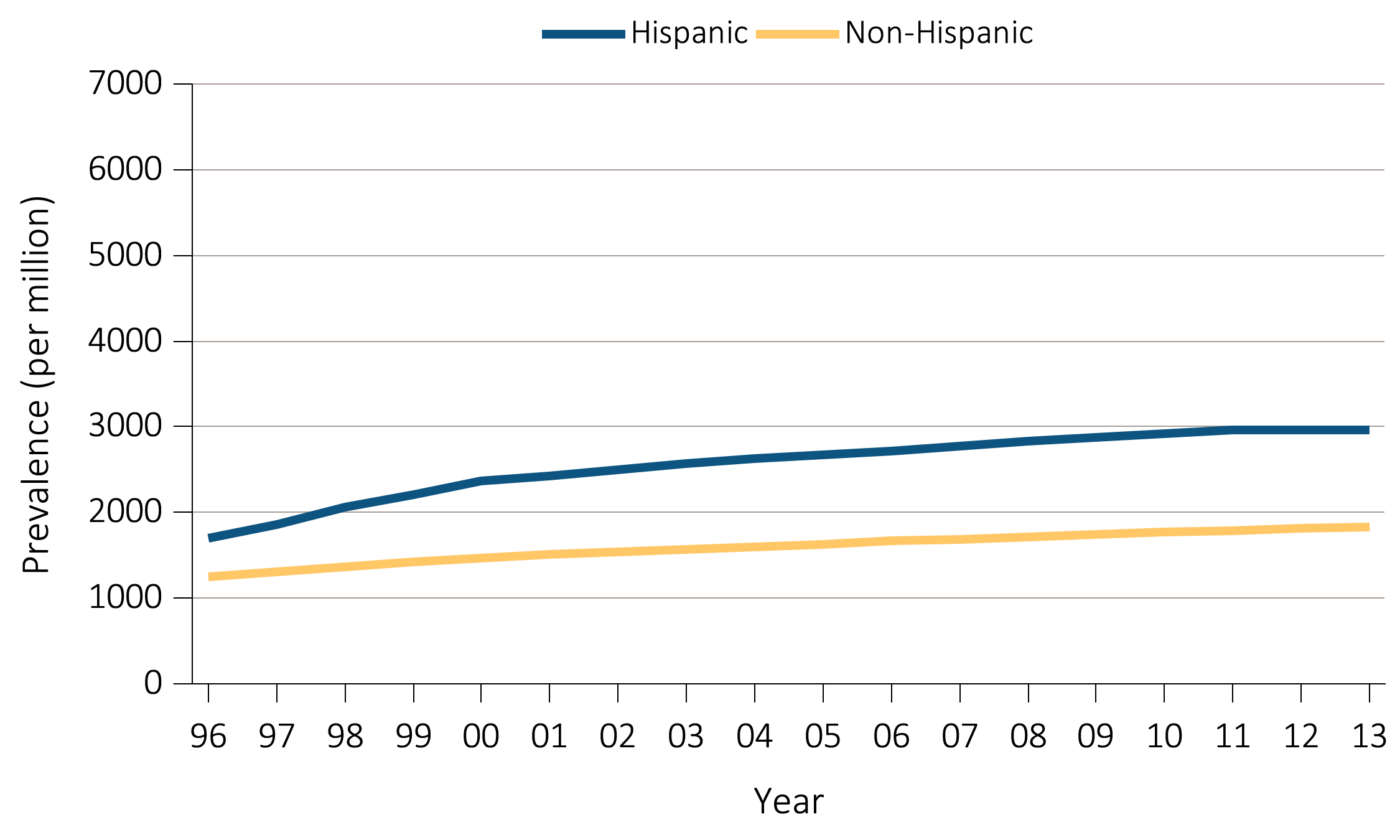 Data Source: Reference Tables B.2(2). *Point prevalence on December 31 of each year. Adjusted for age, sex, and race. The standard population was the U.S. population in 2011. Abbreviation: ESRD, end-stage renal disease.
Vol 2, ESRD, Ch 1
30
Figure 1.16(a)  Trends in number of prevalent ESRD cases (in thousands),
by primary cause of ESRD, in the U.S. population, 1996-2013
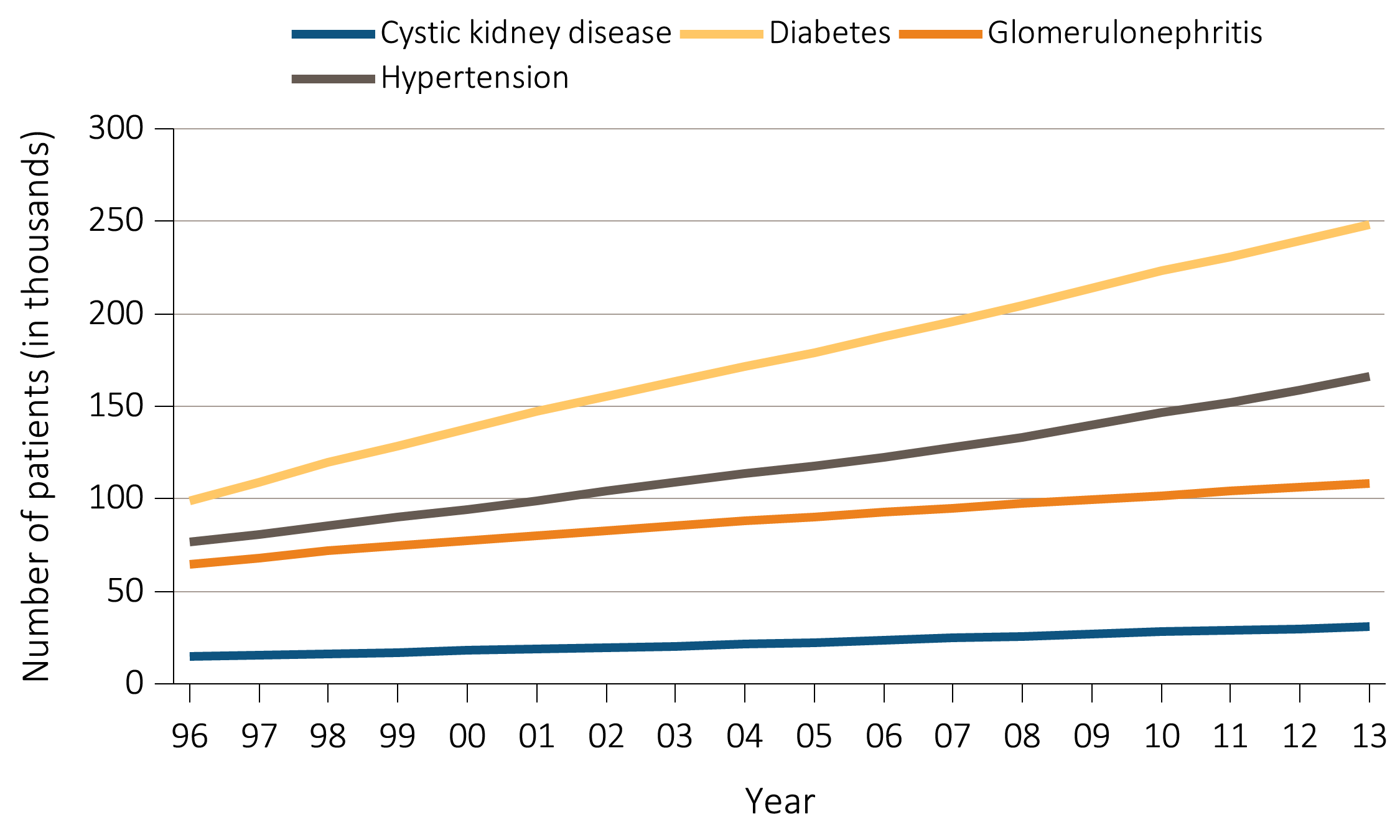 Data Source: Reference Table B.1. *Point prevalence on December 31 of each year. Abbreviation: ESRD, end-stage renal disease.
Vol 2, ESRD, Ch 1
31
Figure 1.16(b)  Trends in adjusted* prevalence (per million) of ESRD,
by primary cause of ESRD, in the U.S. population, 1996-2013
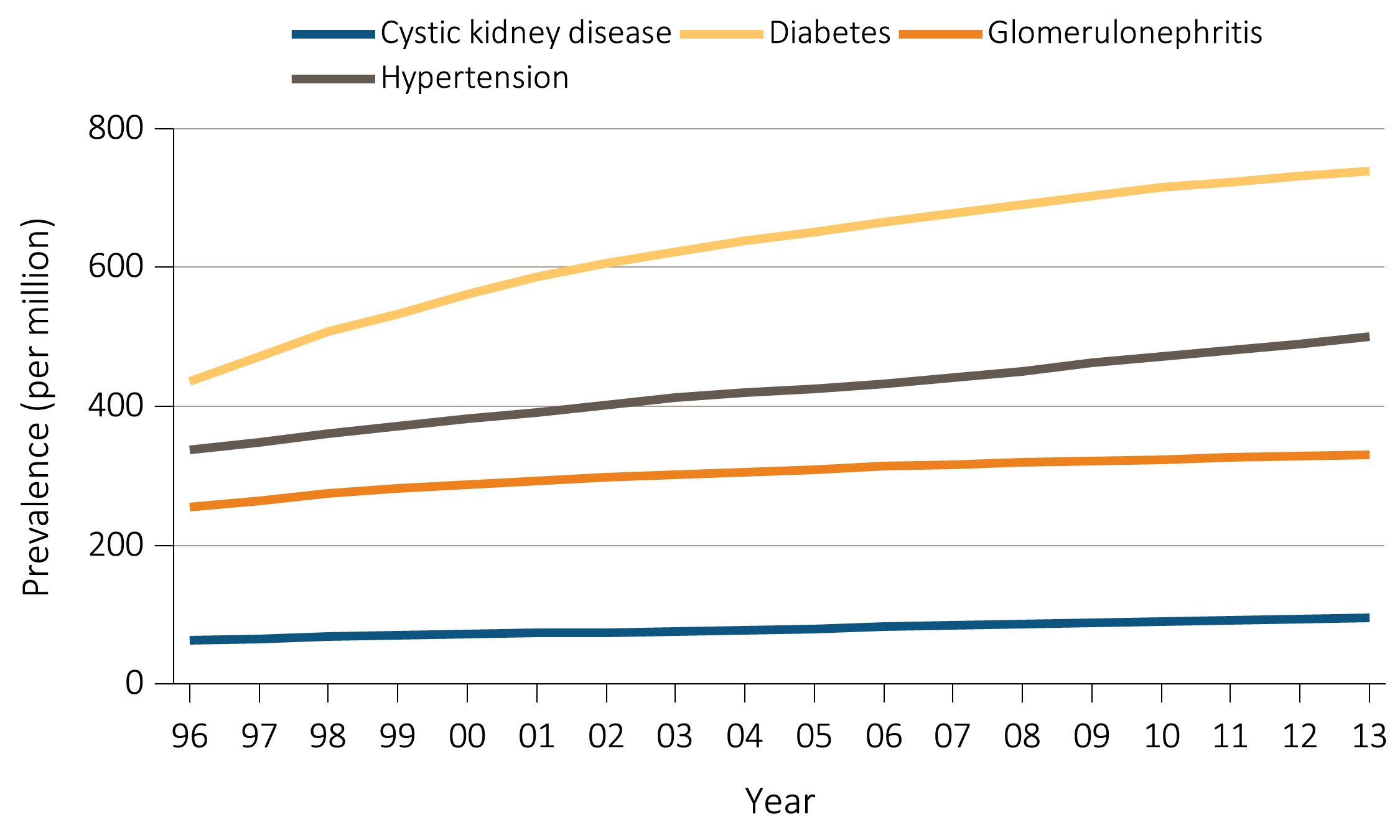 Data Source: Special analyses, USRDS ESRD Database. *Point prevalence on December 31 of each year. Abbreviation: ESRD, end-stage renal disease.
Vol 2, ESRD, Ch 1
32
Table 1.4  Distribution (%) of the reported duration of pre-ESRD nephrology care, 
among incident ESRD cases in the U.S. population, 2013
(a) Demographic characteristics (% within row)
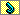 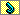 Data Source: Special analyses, USRDS ESRD Database. Population only includes incident cases with CMS form 2728. *Count ≤10. eGFR calculated using the CKD-EPI equation (CKD-EPI eGFR (ml/min/1.73 m^2) for those aged ≥18 years and the Schwartz equation for those aged <18 years. Abbreviations: CKD-EPI, chronic kidney disease epidemiology calculation; eGFR, estimated glomerular filtration rate; ESA, erythropoiesis-stimulating agents; RRT, renal replacement therapy.
Vol 2, ESRD, Ch 1
33
Table 1.4  Distribution (%) of the reported duration of pre-ESRD nephrology care,
among incident ESRD cases in the U.S. population, 2013
(b) Clinical characteristics (% within column)
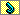 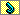 Data Source: Special analyses, USRDS ESRD Database. Population only includes incident cases with CMS form 2728. *Count ≤10. eGFR calculated using the CKD-EPI equation (CKD-EPI eGFR (ml/min/1.73 m^2) for those aged ≥18 years and the Schwartz equation for those aged <18 years. Abbreviations: CKD-EPI, chronic kidney disease epidemiology calculation; eGFR, estimated glomerular filtration rate; ESA, erythropoiesis-stimulating agents; RRT, renal replacement therapy.
Vol 2, ESRD, Ch 1
34
Figure 1.17  Percent of incident cases who had received >12 months
of pre-ESRD nephrology care, by Health Service Area, 2013
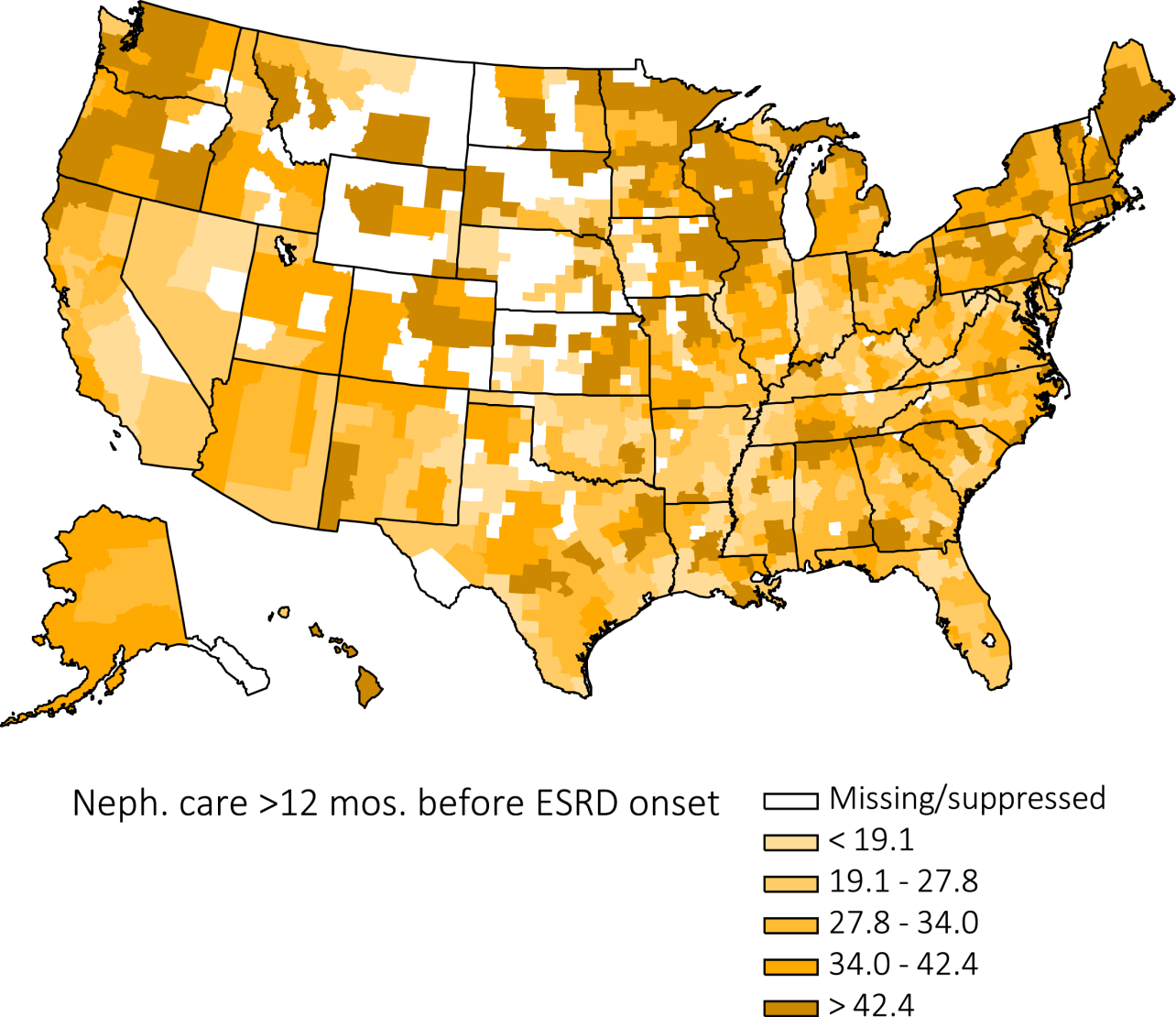 Data Source: Special analyses, USRDS ESRD Database. Population only includes incident cases with CMS form 2728. Abbreviations: ESRD, end-stage renal disease; Neph., nephrology.
Vol 2, ESRD, Ch 1
35
Figure 1.18  Trends in the distribution (%) of eGFR (ml/min/1.73 m^2) 
among incident ESRD patients, 1996-2013
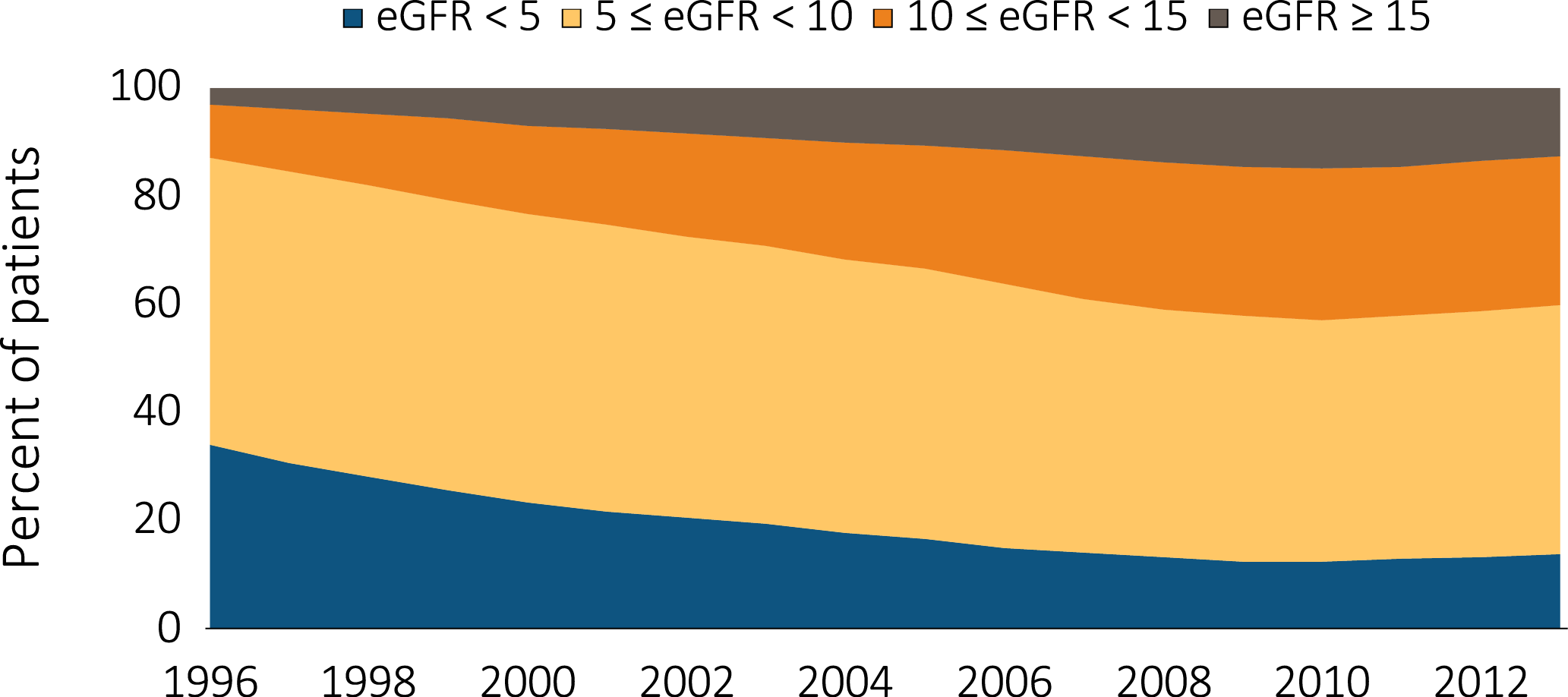 Data Source: Special analyses, USRDS ESRD Database. Population only includes incident cases with CMS form 2728.
eGFR calculated using the CKD-EPI equation (CKD-EPI eGFR (ml/min/1.73 m^2) for those aged ≥18 and the Schwartz equation for those aged <18. Abbreviations: CKD-EPI; chronic kidney disease epidemiology calculation; eGFR, estimated glomerular filtration rate; ESRD, end-stage renal disease.
Vol 2, ESRD, Ch 1
36
Table 1.5  Distributions of laboratory values (mean) and treatment characteristics (%), 
by age, sex, race, ethnicity, and primary cause of ESRD, among incident ESRD cases, 2013
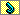 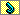 Data Source: Special analyses, USRDS ESRD Database. Population only includes incident cases with CMS form 2728. eGFR calculated using the CKD-EPI equation (CKD-EPI eGFR (ml/min/1.73 m^2) for those aged ≥18 years and the Schwartz equation for those aged <18 years. Abbreviations: CKD-EPI; chronic kidney disease epidemiology calculation; eGFR, estimated glomerular filtration rate; ESA, erythropoiesis-stimulating agents; ESRD, end-stage renal disease; HbA1c, glycosylated hemoglobin; Hgb, hemoglobin; LDL, low-density lipoprotein.
Vol 2, ESRD, Ch 1
37
Figure 1.19  Map of average eGFR at initiation of renal replacement therapy,
by Health Service Area, 2013
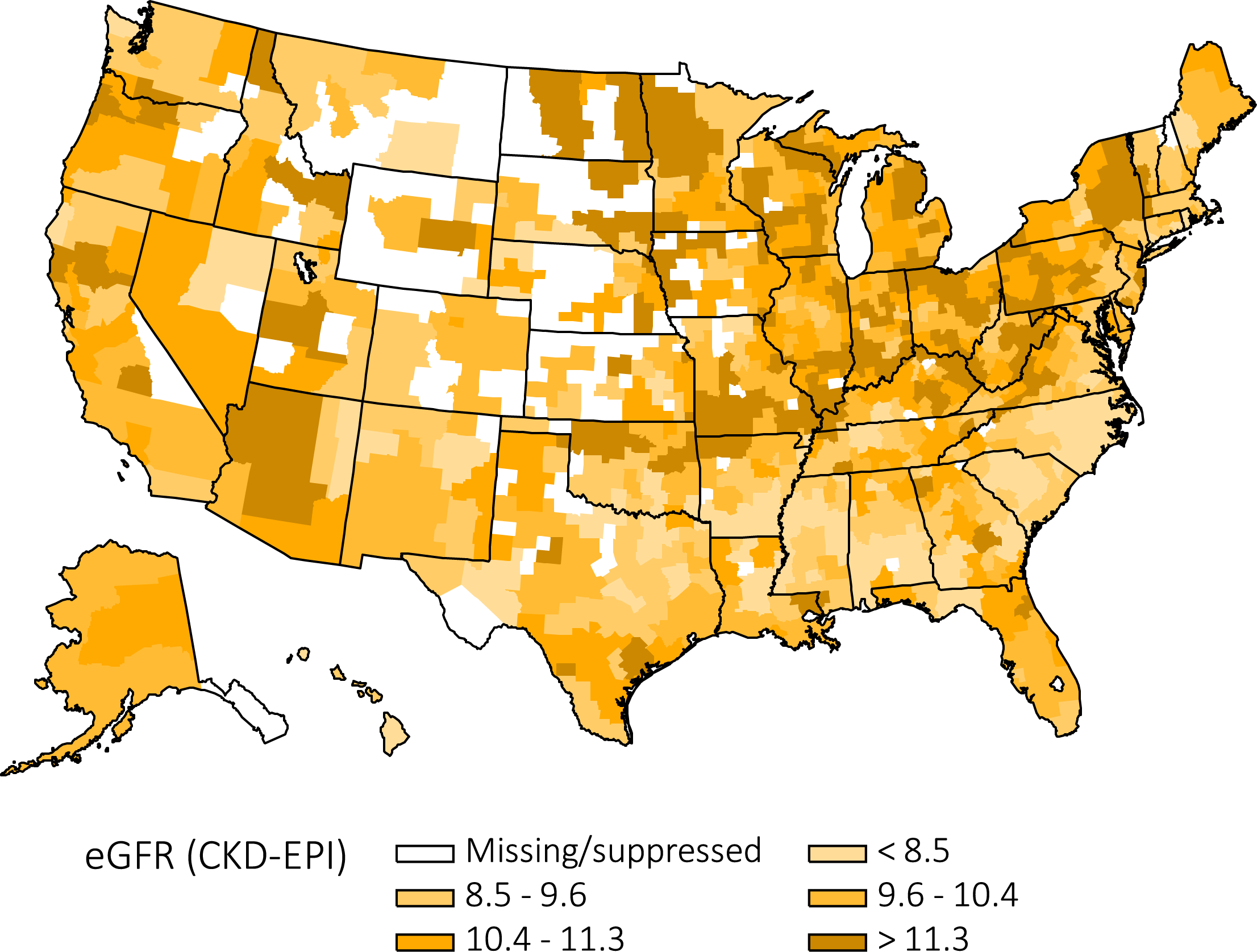 Data Source: Special analyses, USRDS ESRD Database. Population only includes incident cases with CMS form 2728. 
eGFR calculated using the CKD-EPI equation (CKD-EPI eGFR (ml/min/1.73 m^2) for those aged ≥18 and the Schwartz equation for those aged <18. Abbreviations: eGFR, estimated glomerular filtration rate; CKD-EPI, chronic kidney disease epidemiology calculation.
Vol 2, ESRD, Ch 1
38
Figure 1.20 Map of average hemoglobin level at initiation of renal replacement therapy,
by Health Service Area, 2013
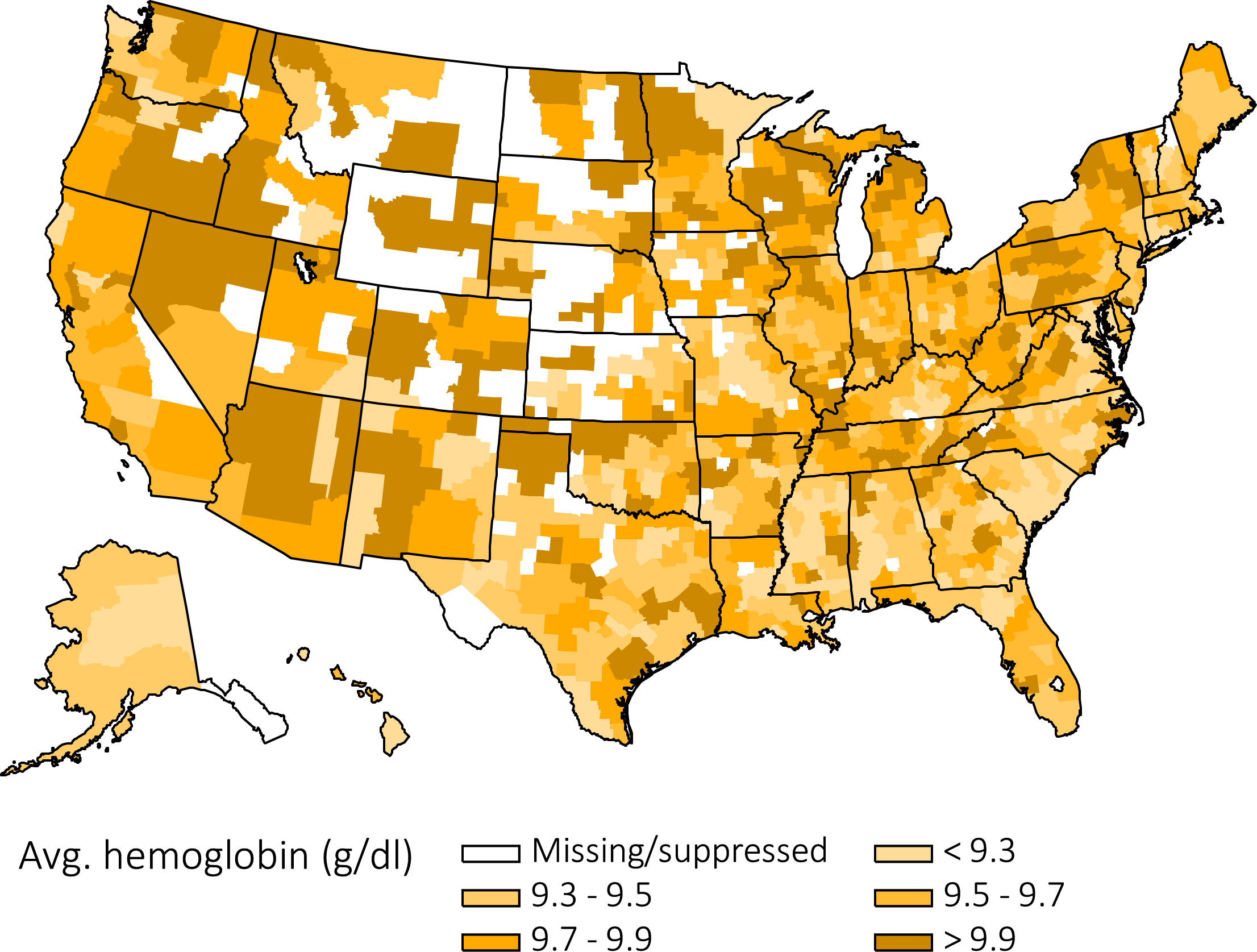 Data Source: Special analyses, USRDS ESRD Database. Population only includes incident cases with CMS form 2728. Abbreviation: ESRD, end-stage renal disease.
Vol 2, ESRD, Ch 1
39
Table 1.6  Distribution (%) of mean duration of pre-ESRD nephrology care, mean hemoglobin level, eGFR, by ESRD Network, among incident ESRD cases, 2013
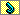 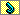 Data Source: Special analyses, USRDS ESRD Database. Population only includes incident cases with CMS form 2728. eGFR calculated using the CKD-EPI equation (CKD-EPI eGFR (ml/min/1.73 m^2) for those aged ≥18 and the Schwartz equation for those aged <18. Abbreviations: ESRD, end-stage renal disease; eGFR, estimated glomerular filtration rate; CKD-EPI, chronic kidney disease epidemiology calculation; Hgb, hemoglobin.
Vol 2, ESRD, Ch 1
40
Table 1.7  Number and percentage of incident cases of hemodialysis, peritoneal dialysis, and transplantation by age, sex, race, ethnicity, and primary cause of ESRD,
in the U.S. population, 2013
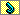 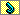 Data Source: Special analyses, USRDS ESRD Database. The numbers in this table exclude “Other PD” and “Uncertain Dialysis.” Abbreviations: ESRD, end-stage renal disease; HD, hemodialysis; PD, peritoneal dialysis.
Vol 2, ESRD, Ch 1
41
Figure 1.21  Trends in the number of incident ESRD cases (in thousands)
using home dialysis, by type of therapy, in the U.S. population, 1996-2013
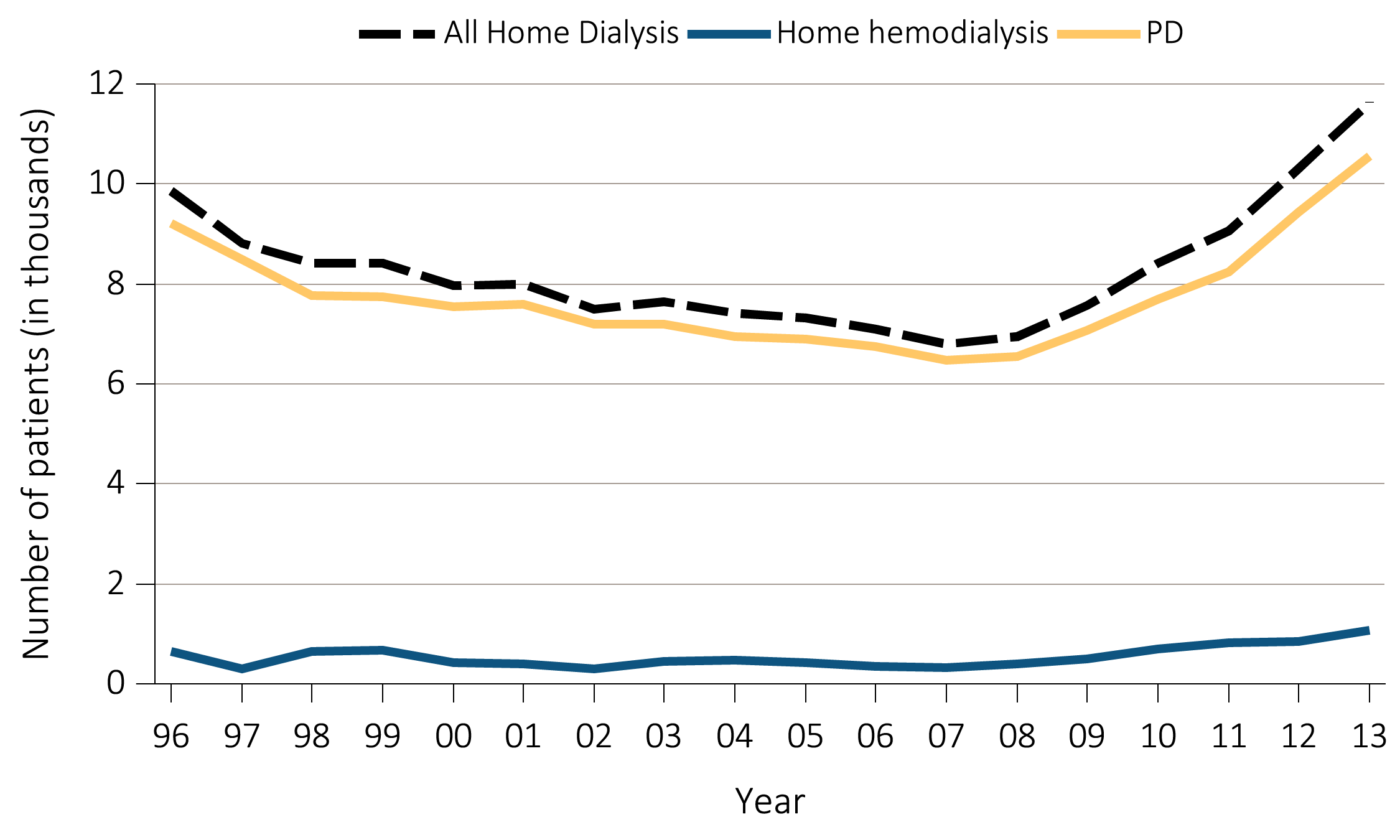 Data Source: Reference Table D.1. PD consists of CAPD and CCPD only. Abbreviations: CAPD, continuous ambulatory peritoneal dialysis ; CCPD, continuous cycler peritoneal dialysis; ESRD, end-stage renal disease; PD, peritoneal dialysis.
Vol 2, ESRD, Ch 1
42
Figure 1.22  Map of the percentage of incident dialysis cases using home dialysis,
by Health Service Area, 2013
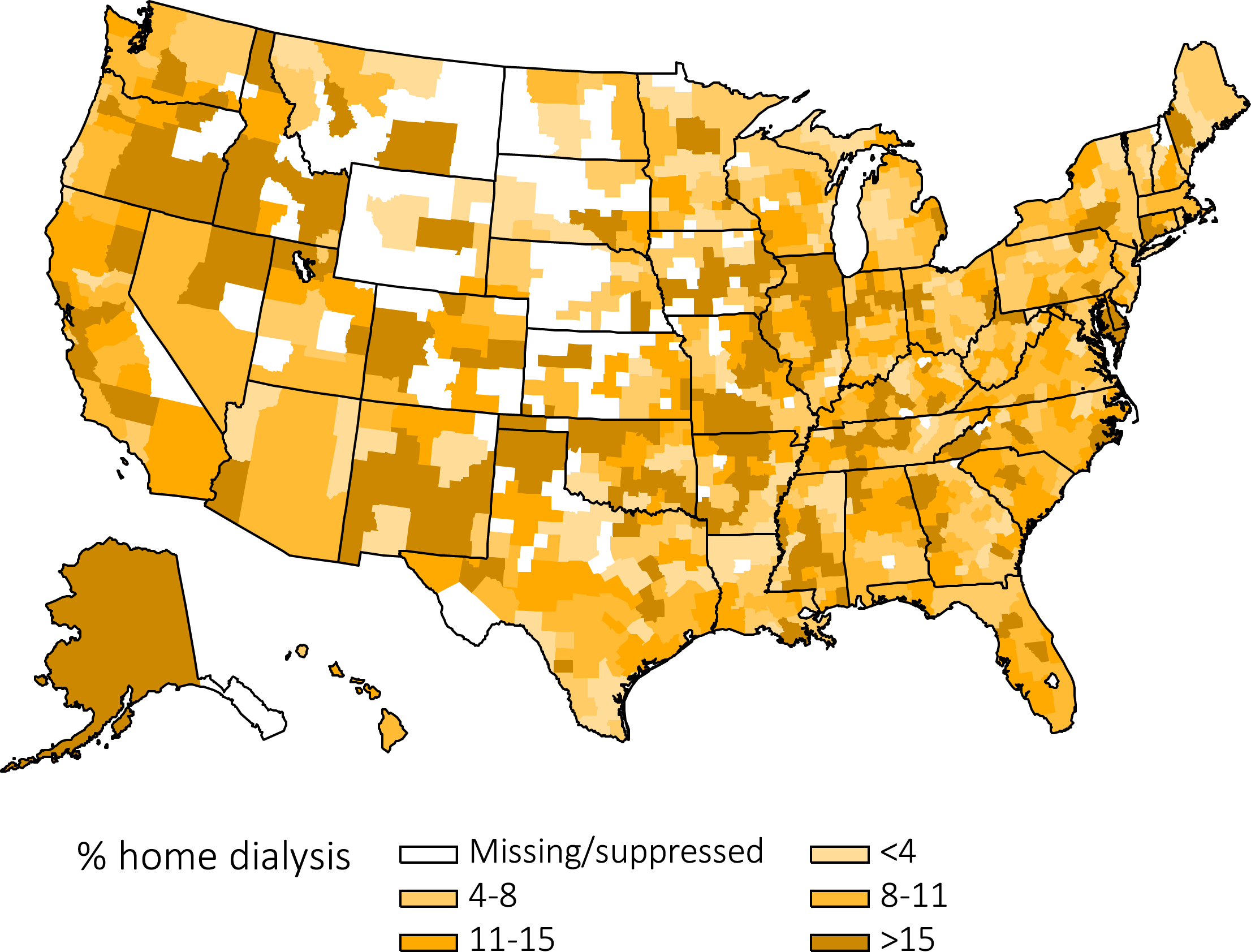 Data Source: Special analyses, USRDS ESRD Database.
Vol 2, ESRD, Ch 1
43
Table 1.8  Number and percentage of prevalent cases of hemodialysis, peritoneal dialysis, and transplantation by age, sex, race, ethnicity, and primary ESRD diagnosis,
in the U.S. population, 2013
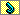 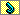 Data Source: Special analyses, USRDS ESRD Database. The numbers in this table exclude “Other PD” and “Uncertain Dialysis.” Abbreviation: ESRD, end-stage renal disease; HD, hemodialysis; PD, peritoneal dialysis.
Vol 2, ESRD, Ch 1
44
Figure 1.23  Trends in number of prevalent ESRD cases (in thousands)
using home dialysis, by type of therapy, in the U.S. population, 1996-2013
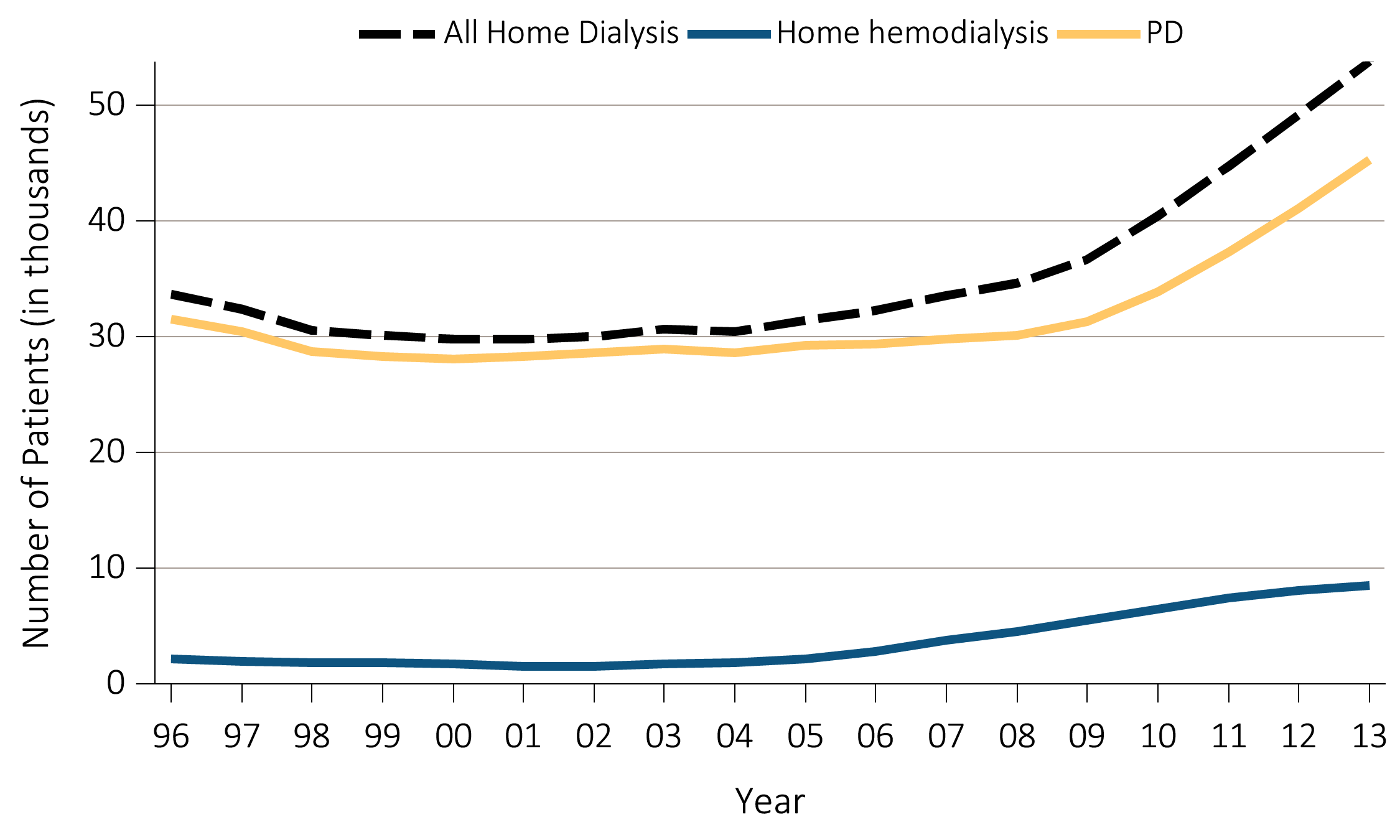 Data Source: Reference Table D.1. December 31 prevalent ESRD patients; PD consists of CAPD and CCPD only. Abbreviations: CAPD, continuous ambulatory peritoneal dialysis; CCPD, continuous cycler peritoneal dialysis;
ESRD, end-stage renal disease; PD, peritoneal dialysis.
Vol 2, ESRD, Ch 1
45
Figure 1.24  Map of the percentage of prevalent dialysis cases using home dialysis,
by Health Service Area, 2013
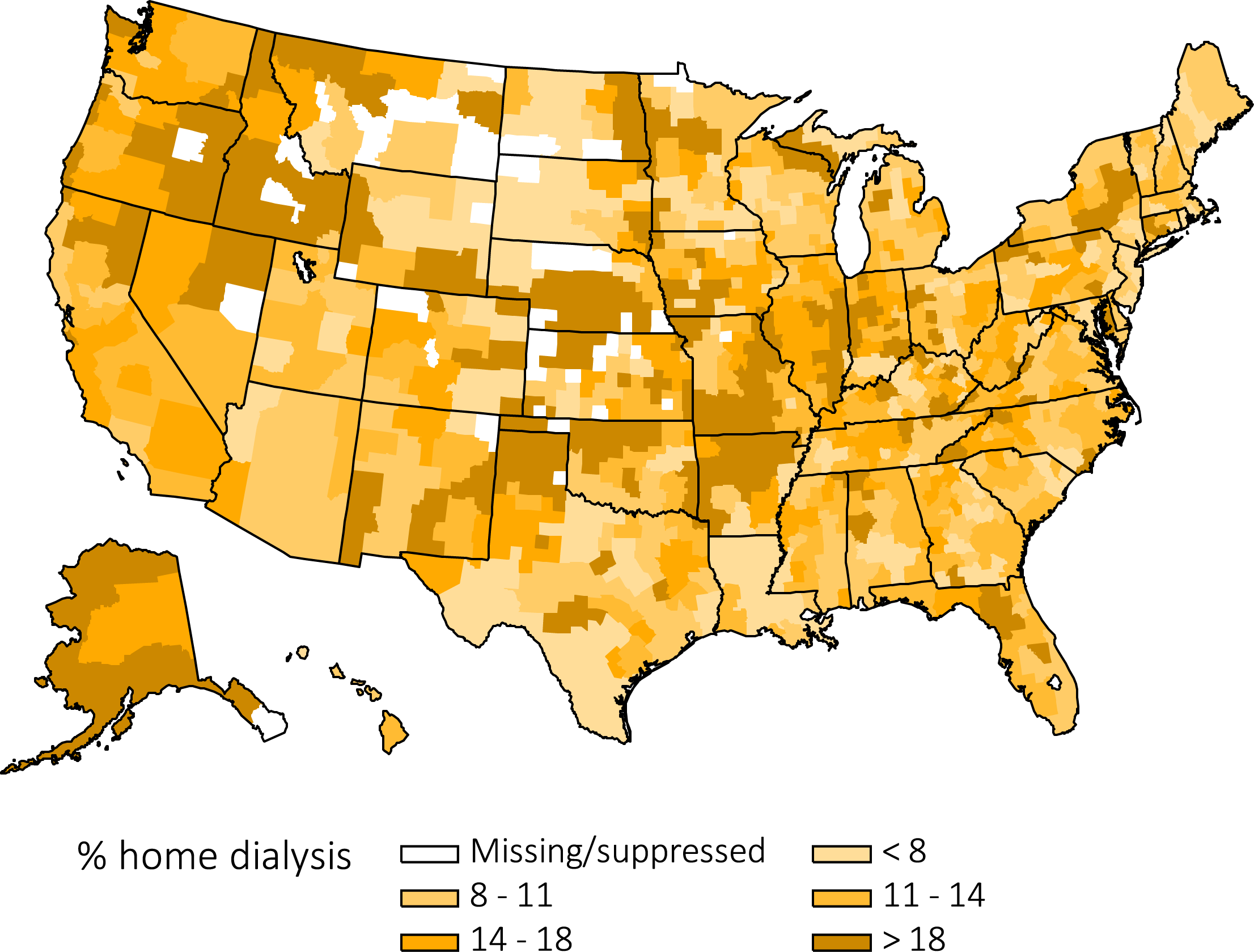 Data Source: Special analyses, USRDS ESRD Database.
Vol 2, ESRD, Ch 1
46